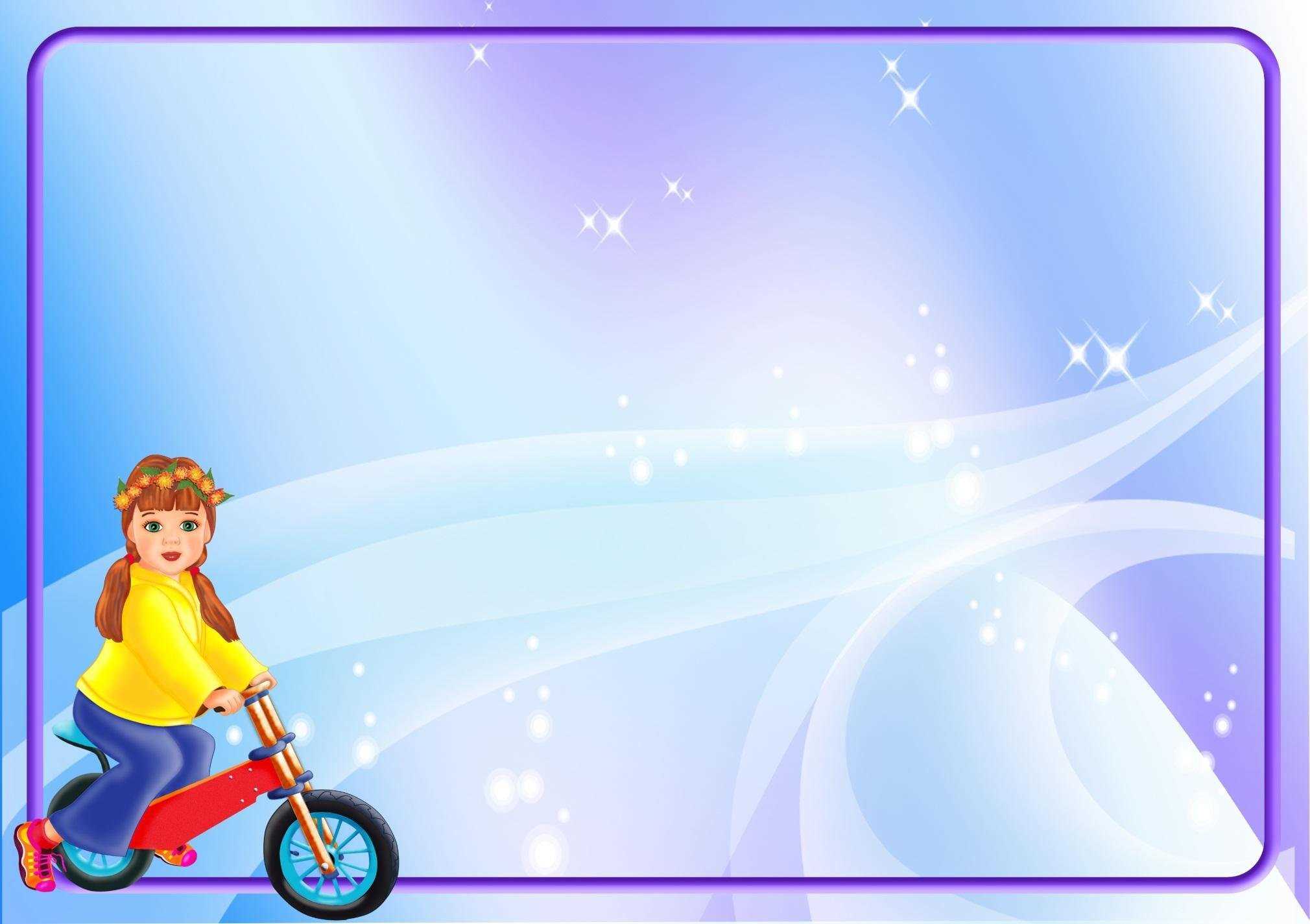 Муниципальное бюджетное  дошкольное образовательное учреждение детский сад комбинированного вида №1 «Колокольчик»
« Роль дошкольного образовательного учреждения в сохранении физического здоровья детей в соответствии с ФГОС ДО»
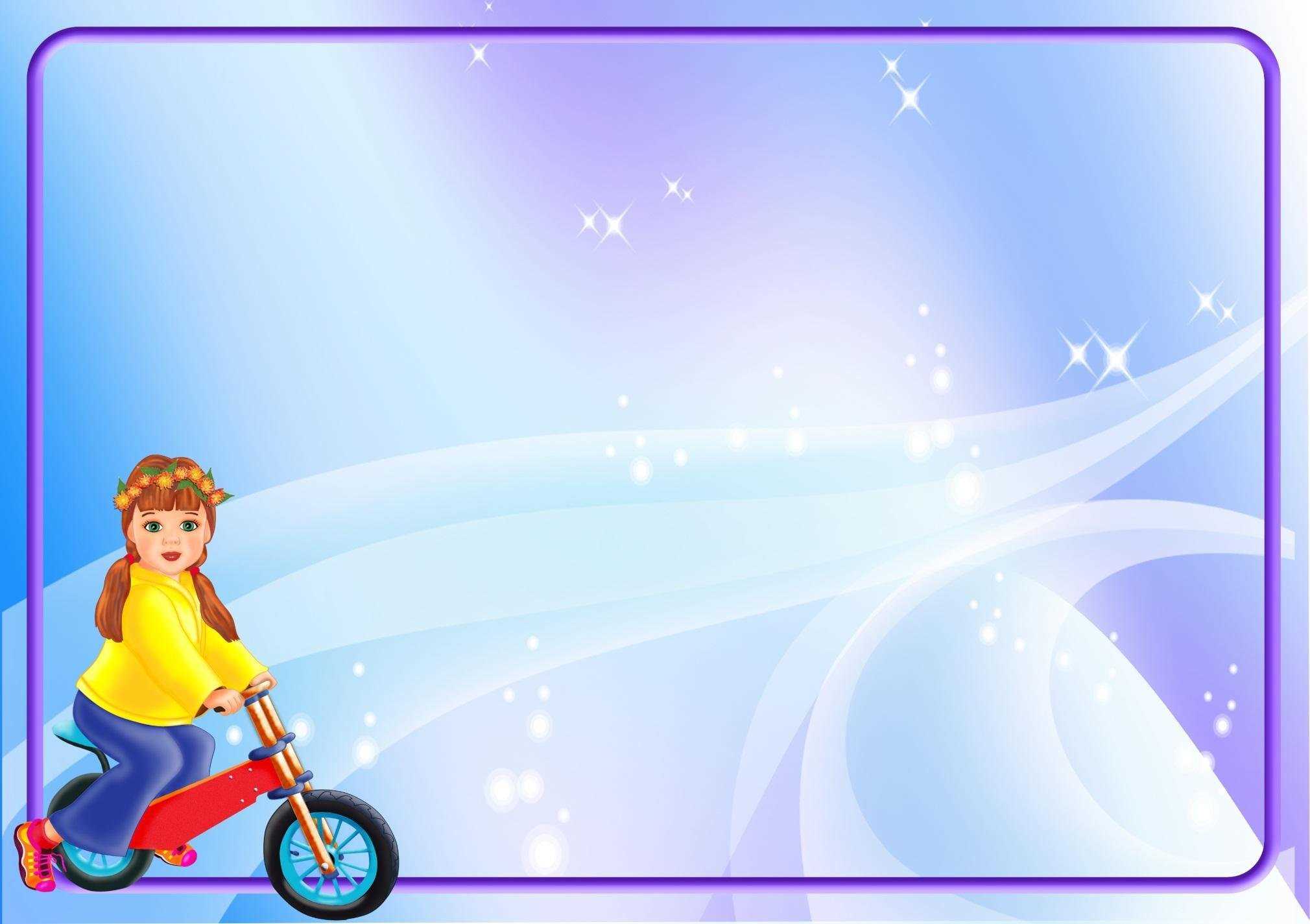 Цель работы  с детьми в рамках физического воспитания : выявление механизмов и методов внедрения здоровье сберегающих технологий с помощью которых можно организовать физическое воспитание  в ДОУ таким образом ,чтобы оно обеспечивало каждому ребенку гармоничное развитие, помогало ему использовать резервы своего организма для сохранения и повышения его уровня; приобщение детей к физической культуре и здоровому образу жизни.
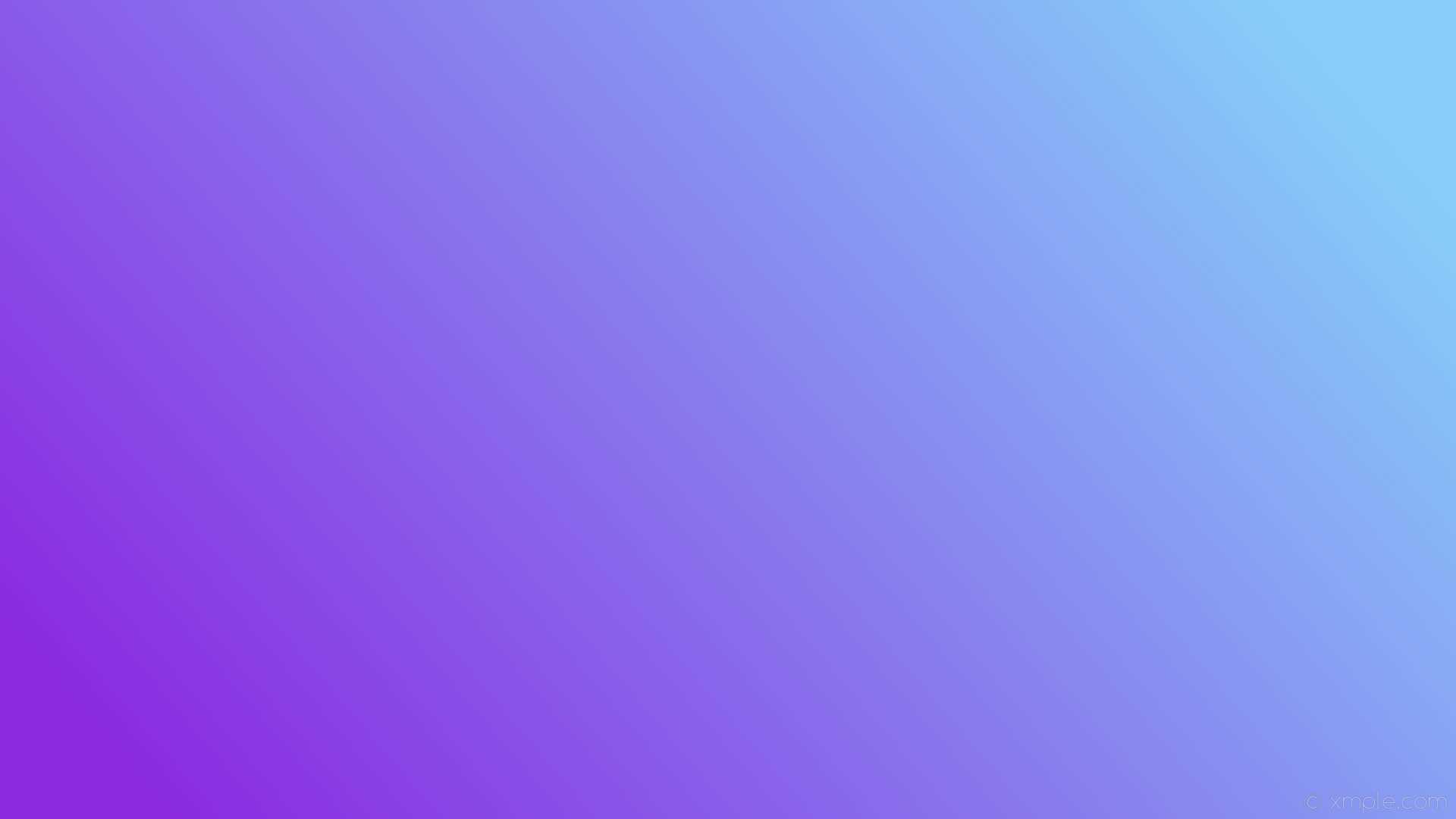 Оздоровительные задачи: охрана и укрепление физического и психического здоровья детей;
-совершенствование функций организма, и повышение его защитных свойств и устойчивости к заболеваниям средствами движения, дыхательной гимнастики, массажей, закаливания;
Формирование правильной осанки ,гигиенических навыков.


Образовательные задачи: формирование жизненно необходимых двигательных умений и навыков  ребенка в соответствии с его индивидуальными особенностями;


Воспитательные задачи:  воспитание потребности в здоровом образе жизни.
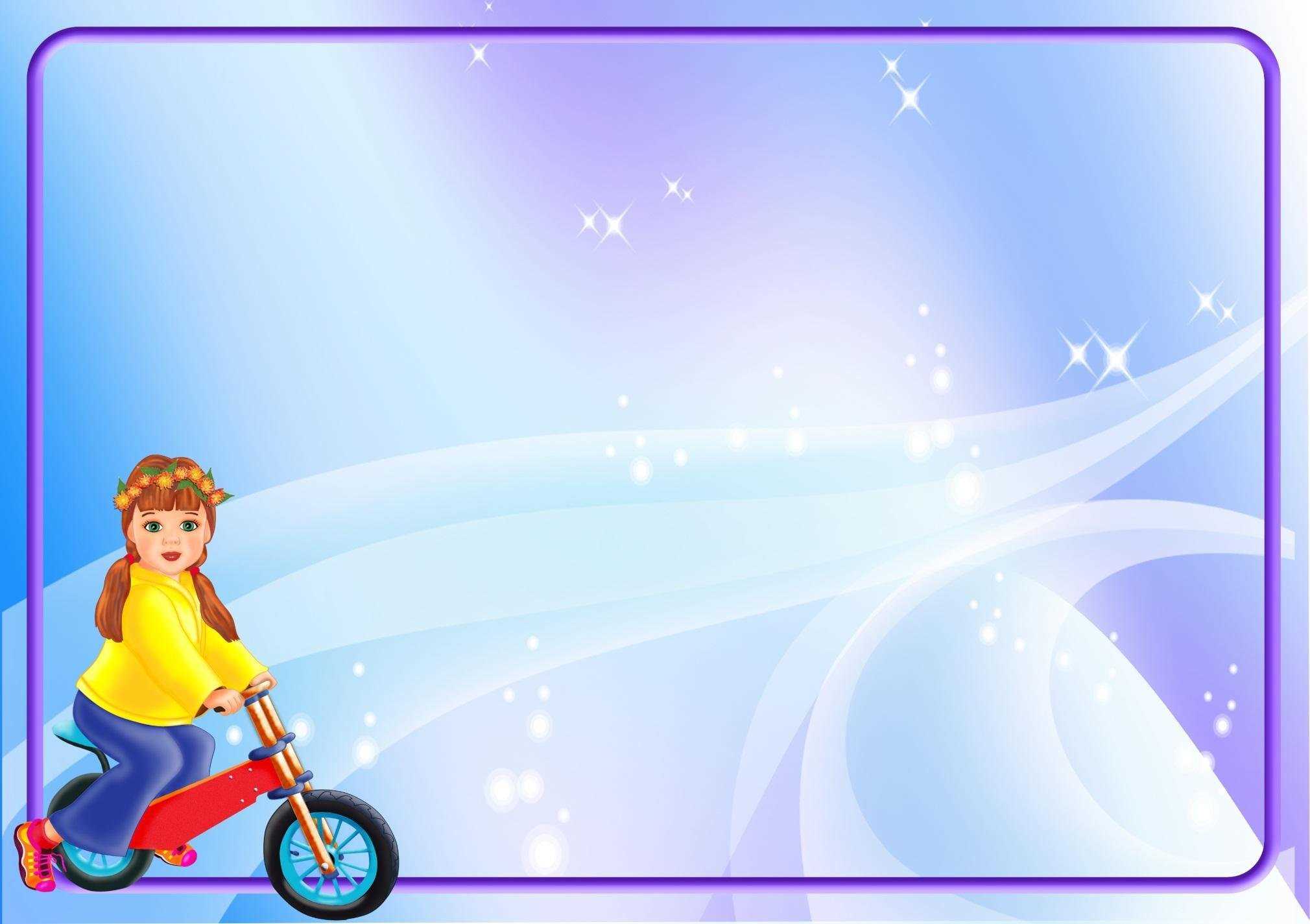 Педагогическая деятельность  осуществляется  на 
 - Закон  РФ «Об Образовании»;
-Конвенция о правах ребенка;
-Уставом ДОУ;
-Основной образовательной программой «От рождения до школы» под редакцией  Н.Е.Вераксы,Т.С.Комаровой, М.А. Васильевой.
-учебно-методическое пособие Л.И. Пензулаевой и ряда парциальных программ .
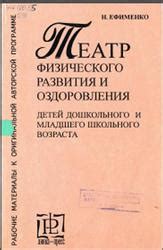 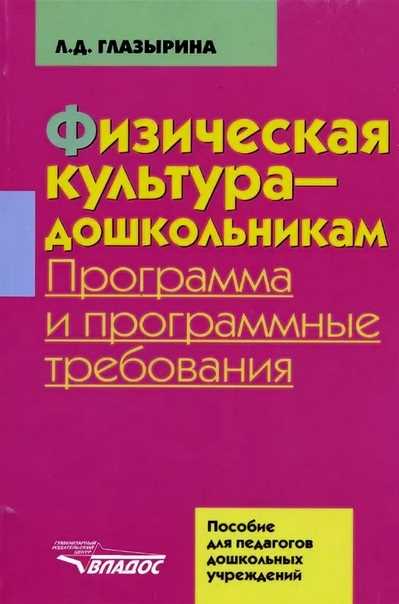 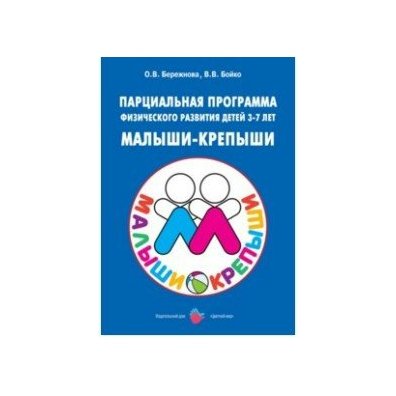 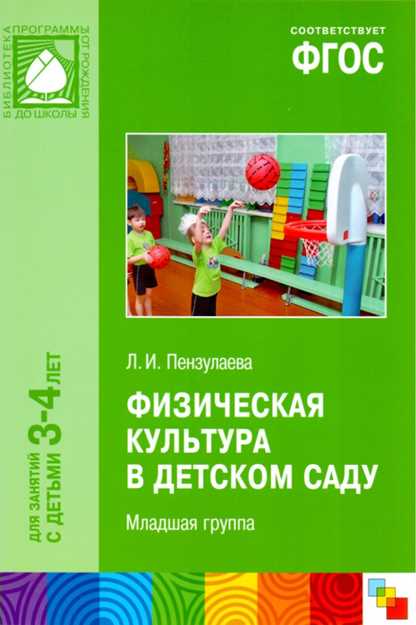 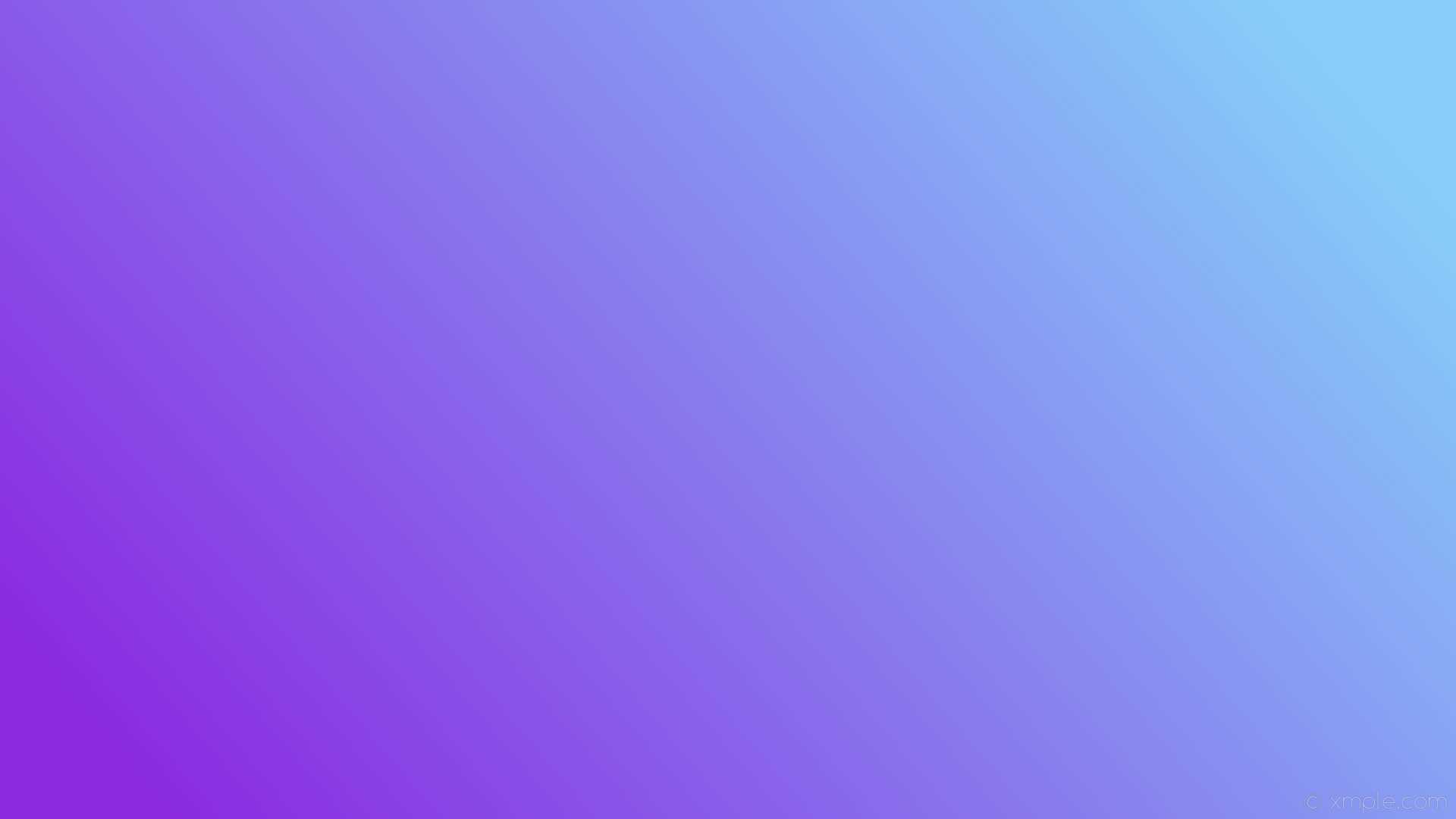 Предметно-развивающая  среда  способствующая воспитанию  ценностей здорового образа  жизни
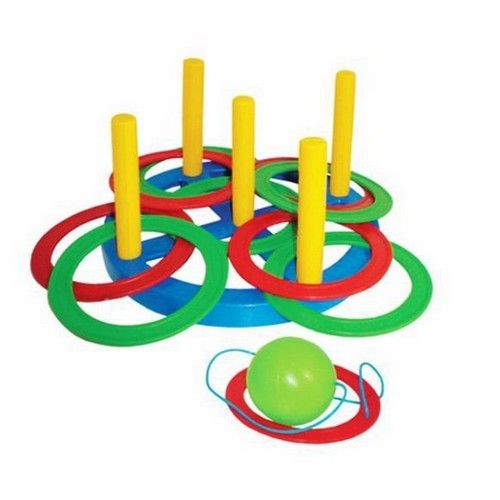 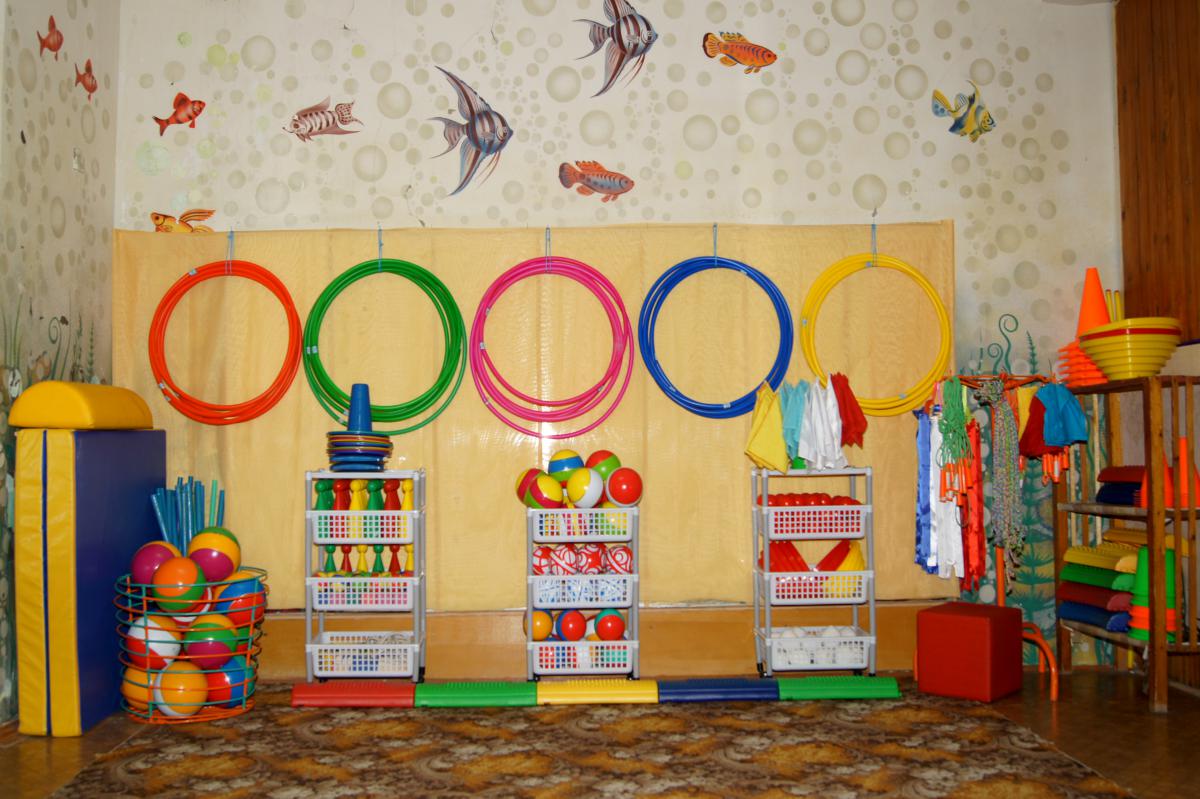 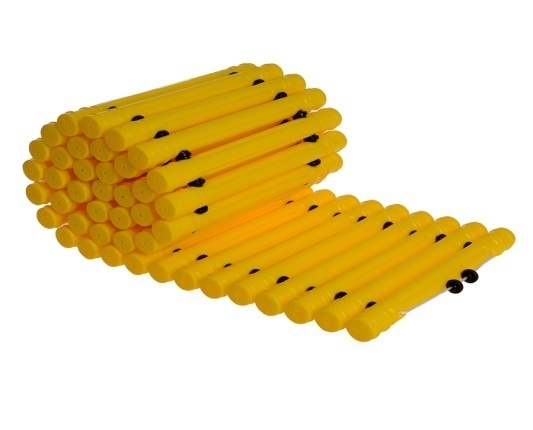 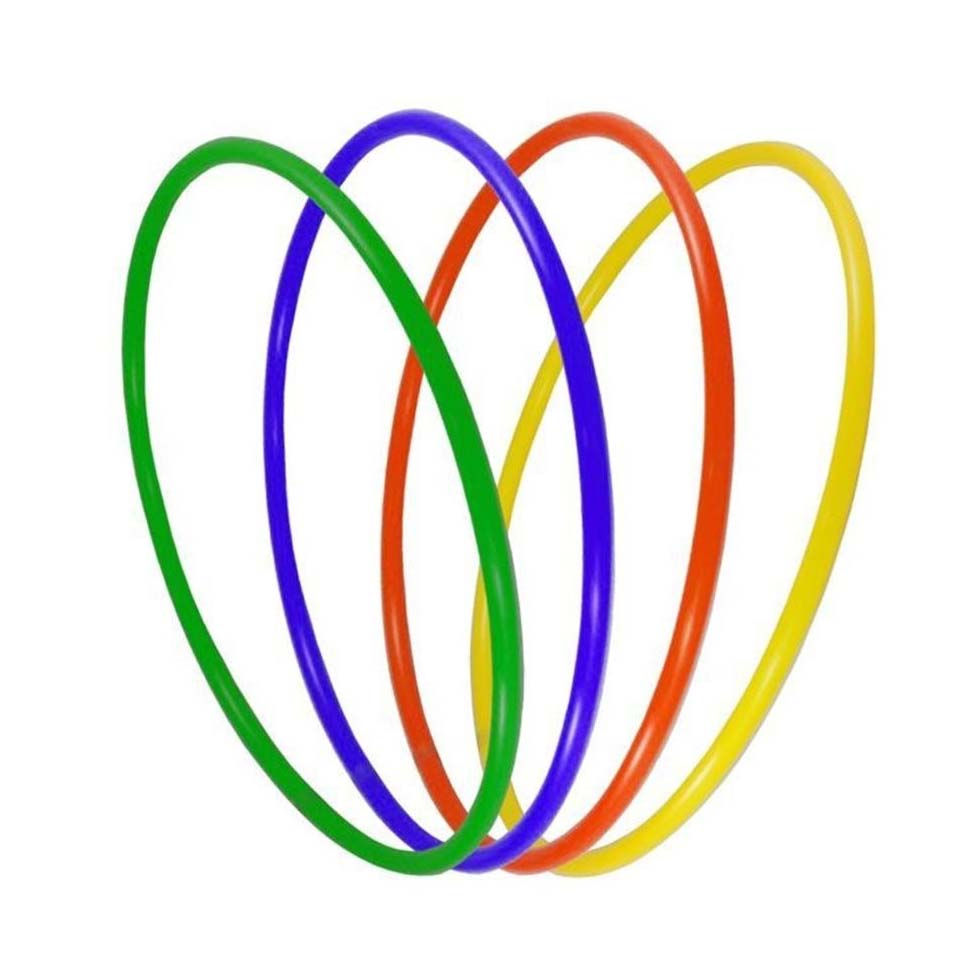 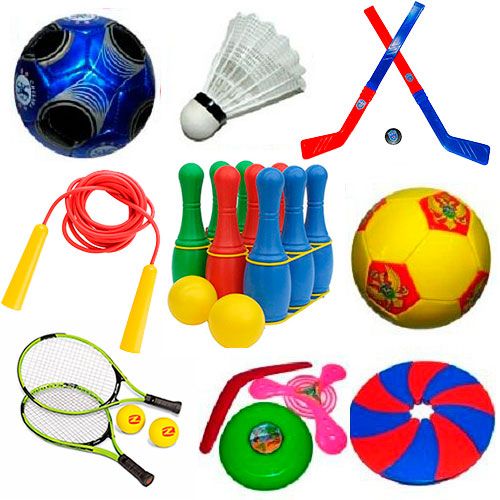 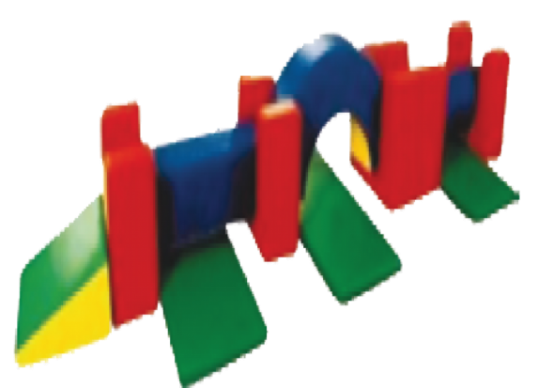 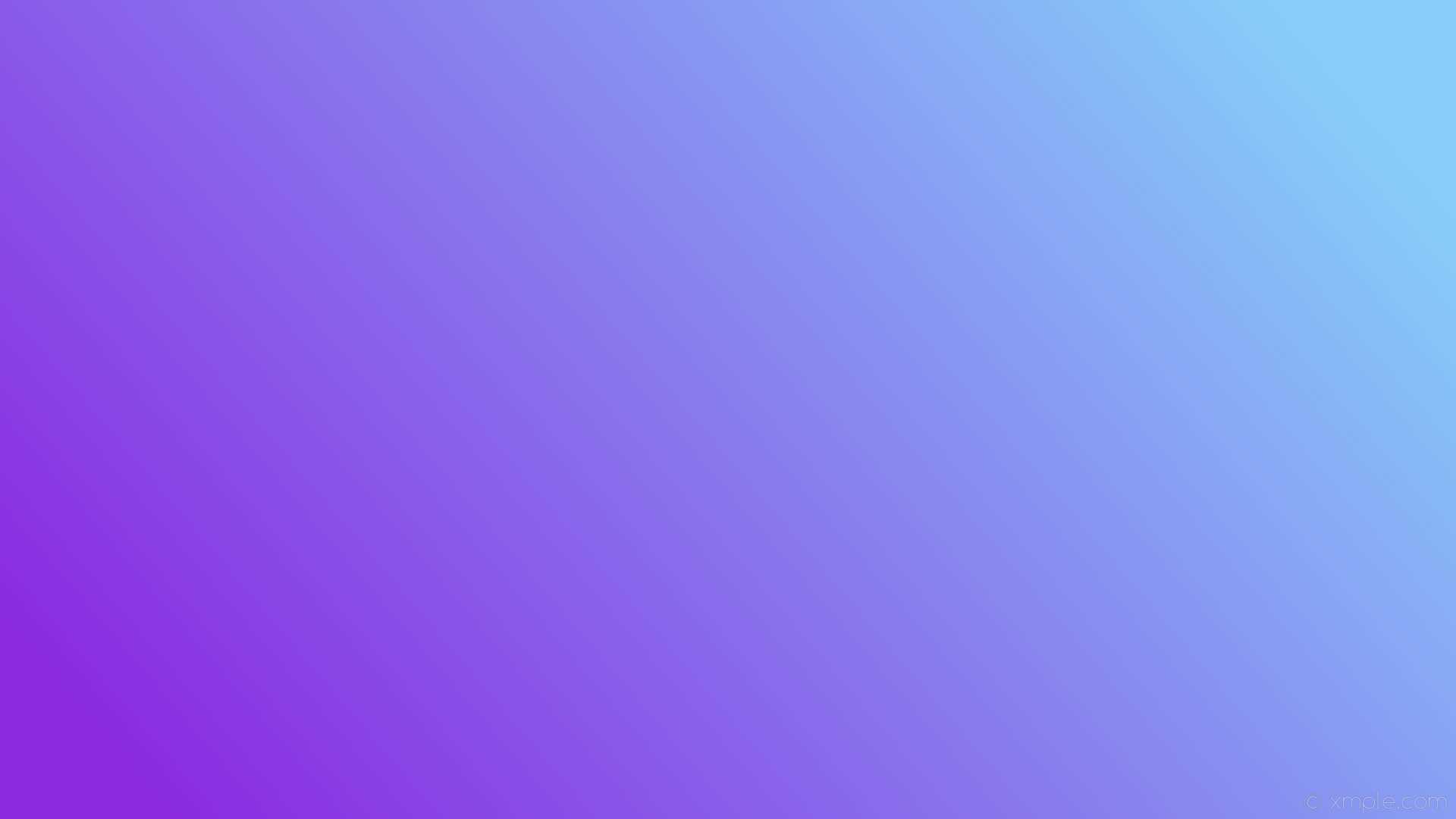 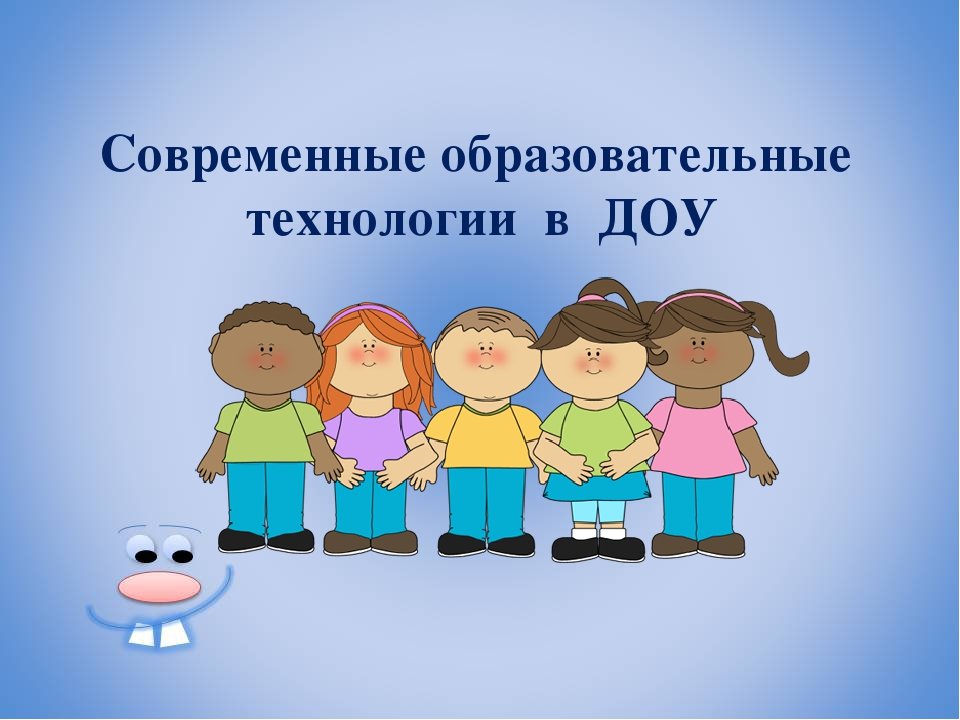 Технологии сохранения и стимулирования здоровья
Игровые технологии
Здоровьесберегающие технологии
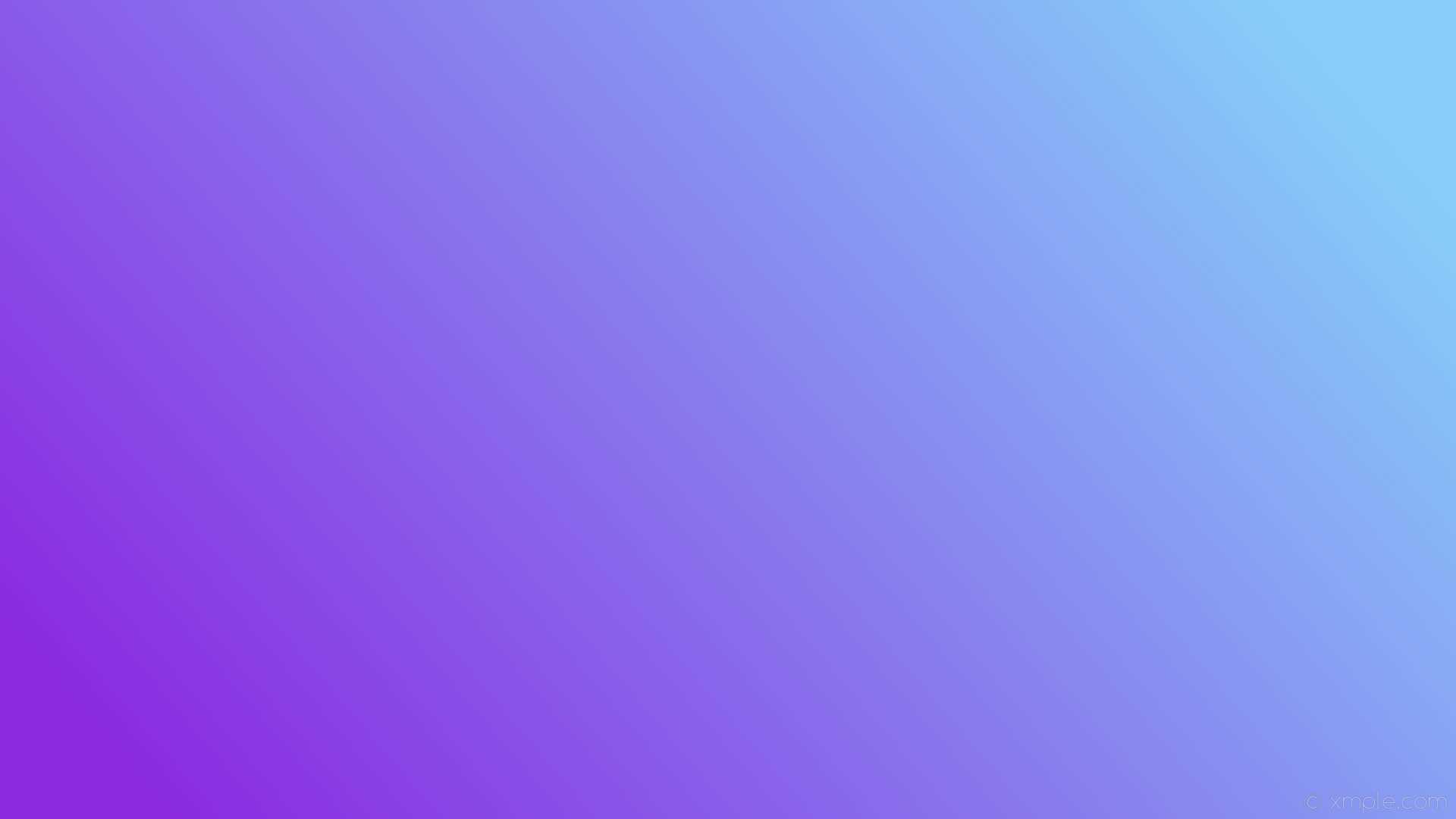 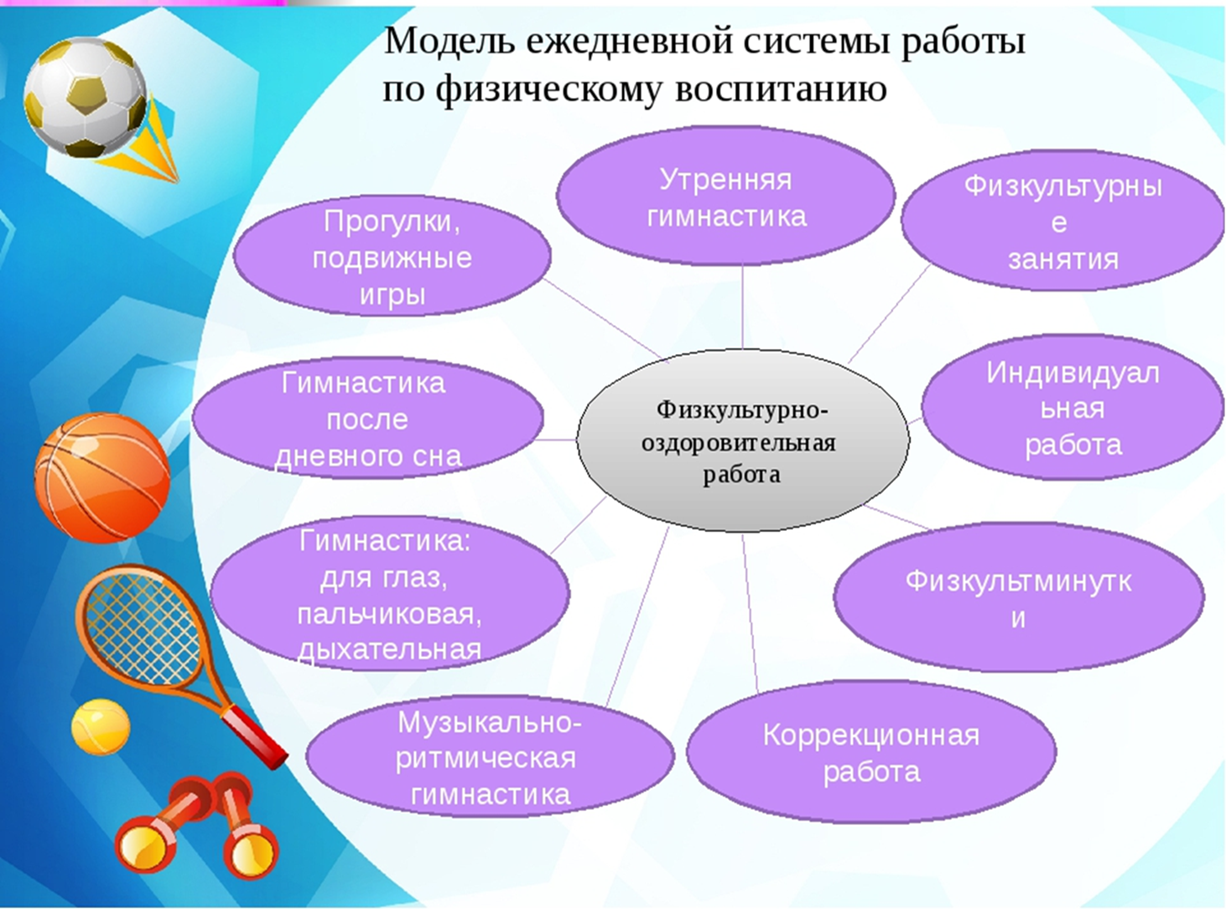 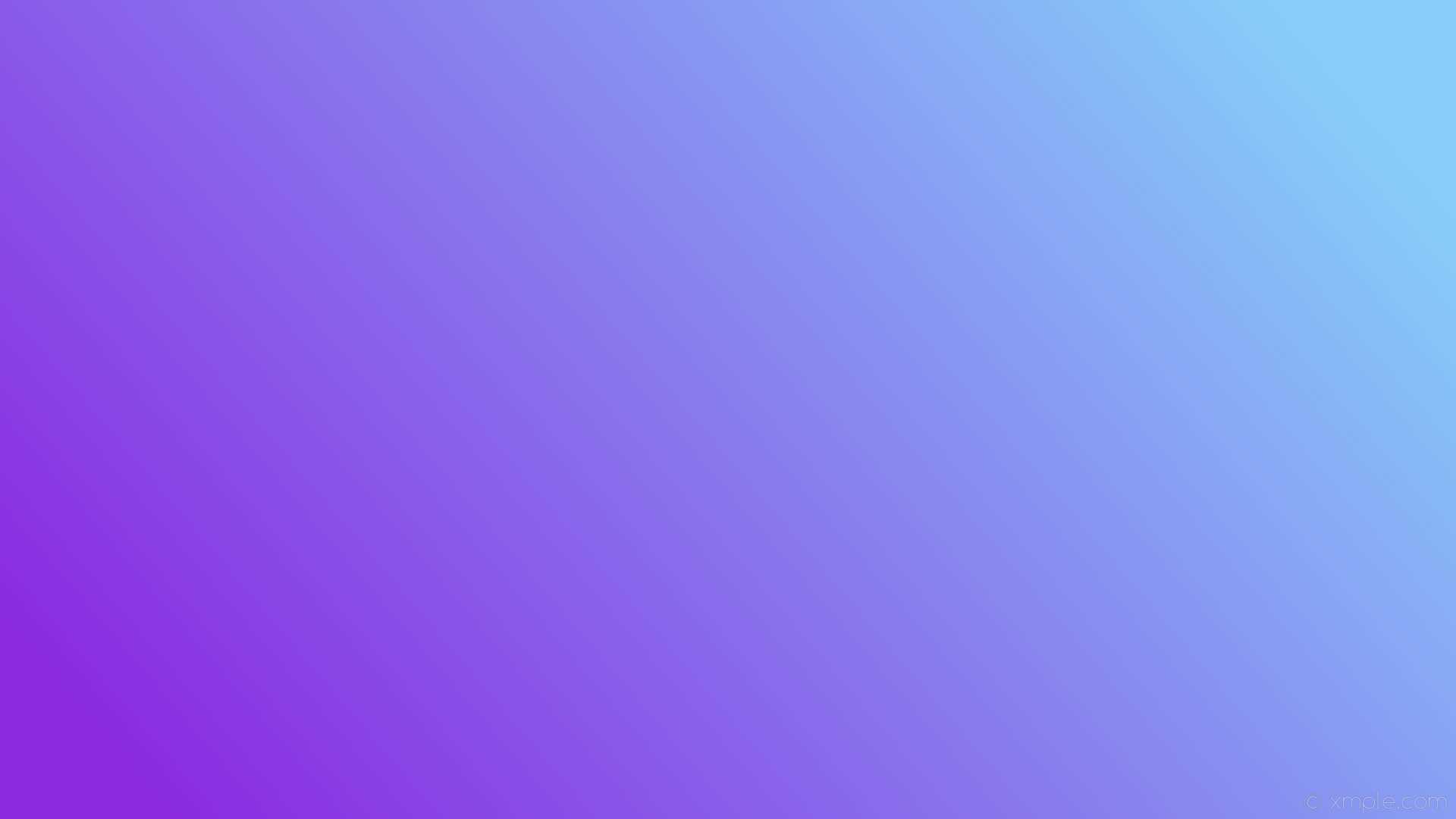 Система физкультурной работы
Проведение комплекса утренней гимнастики
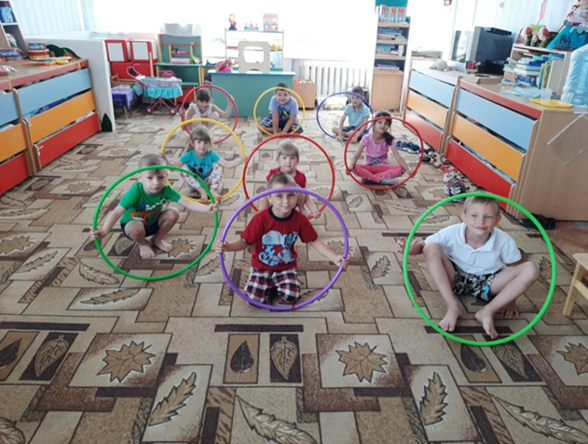 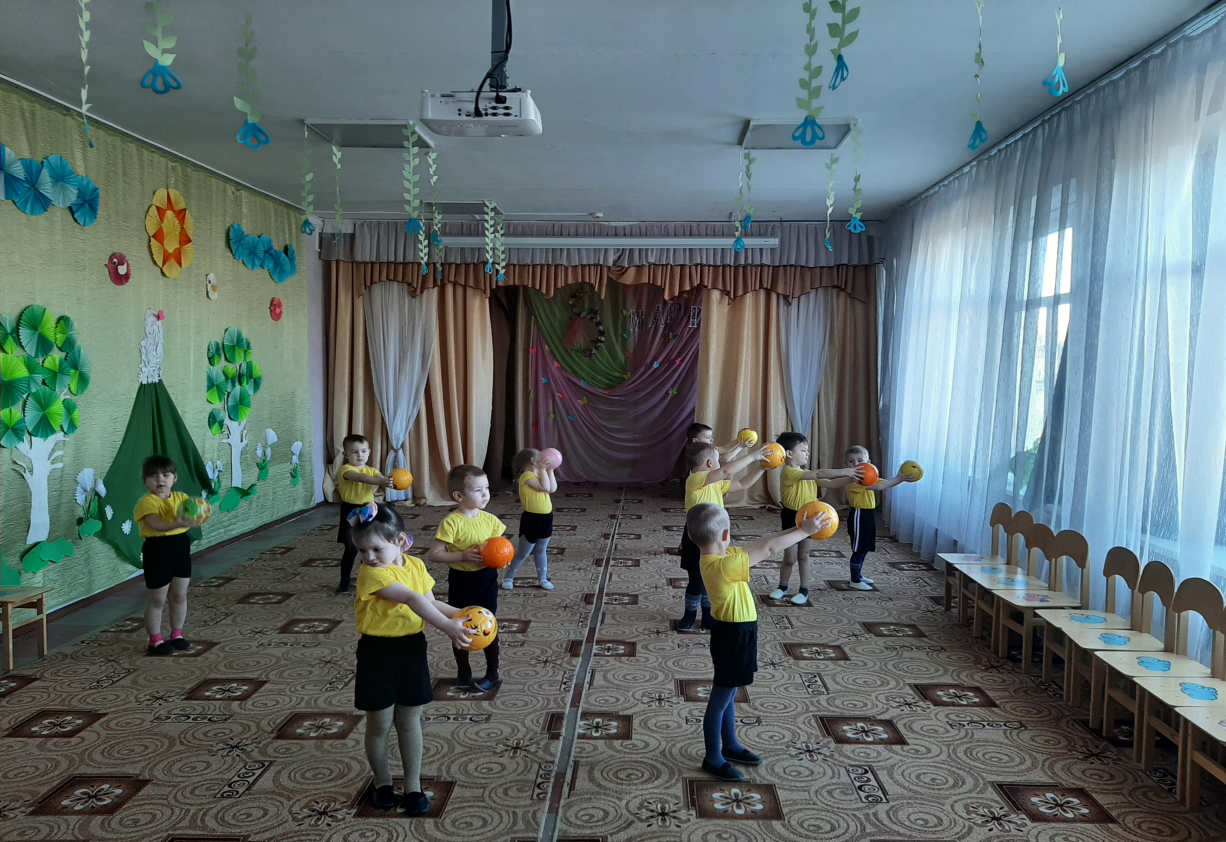 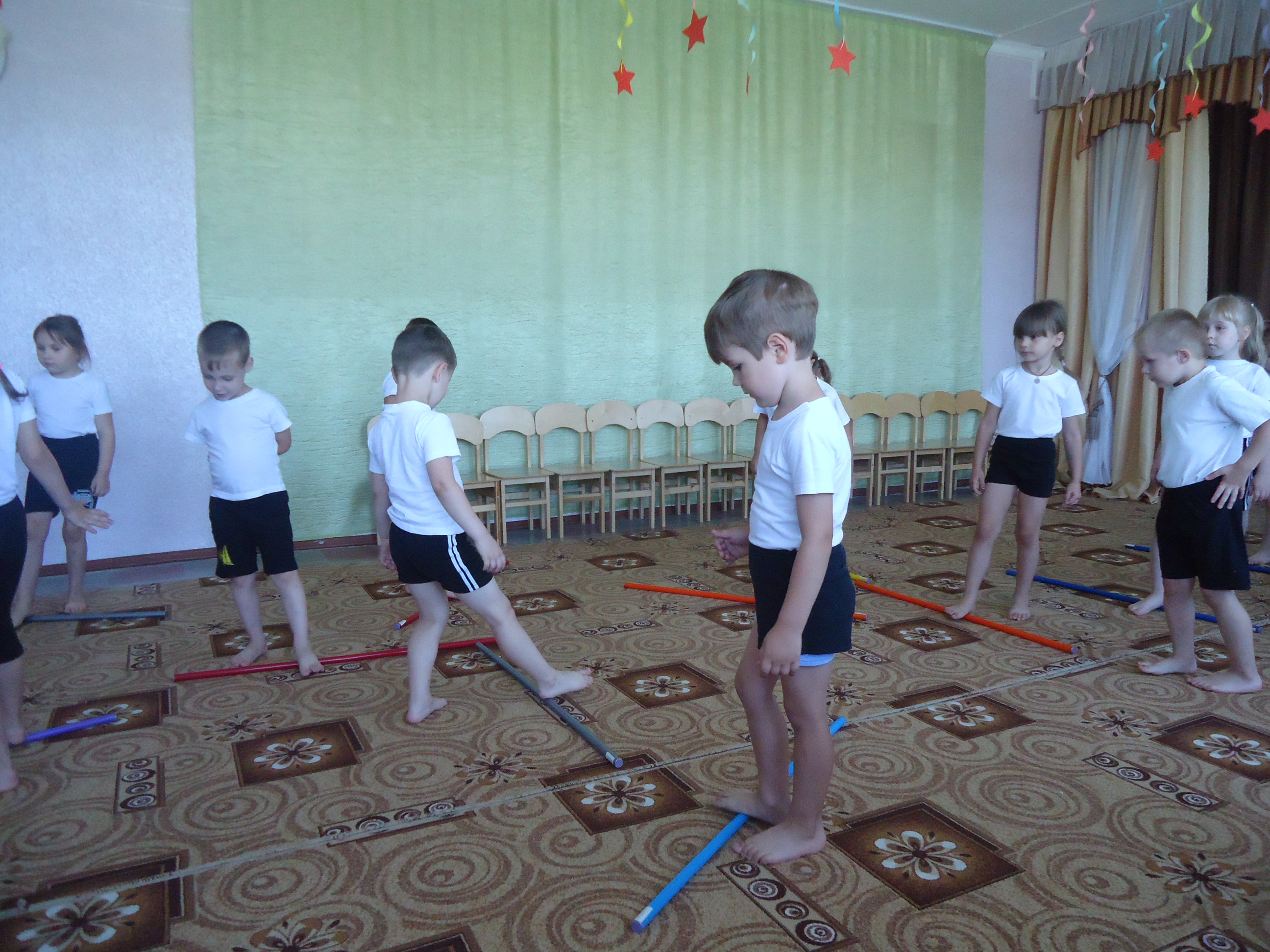 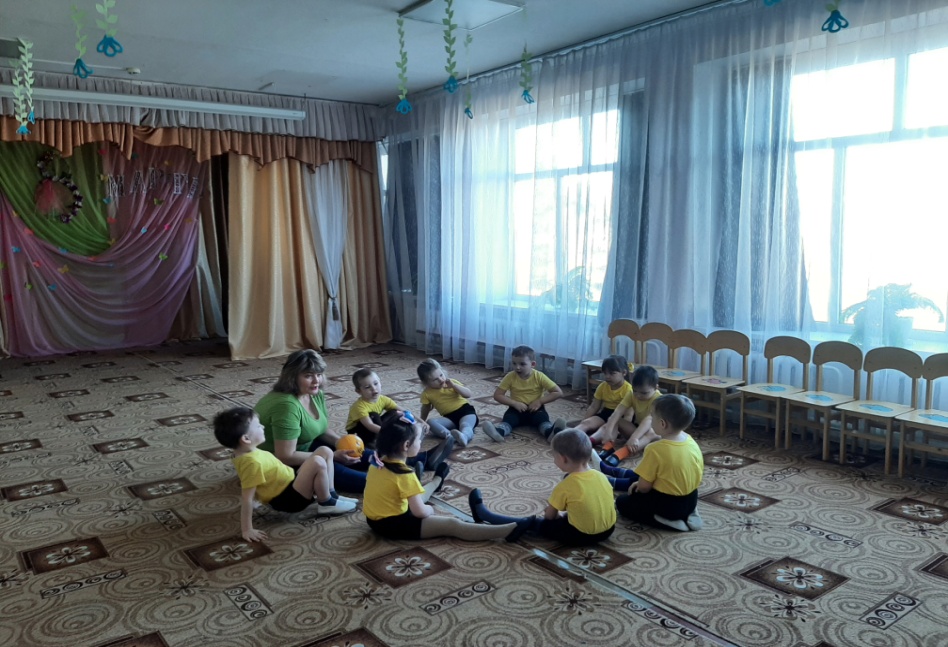 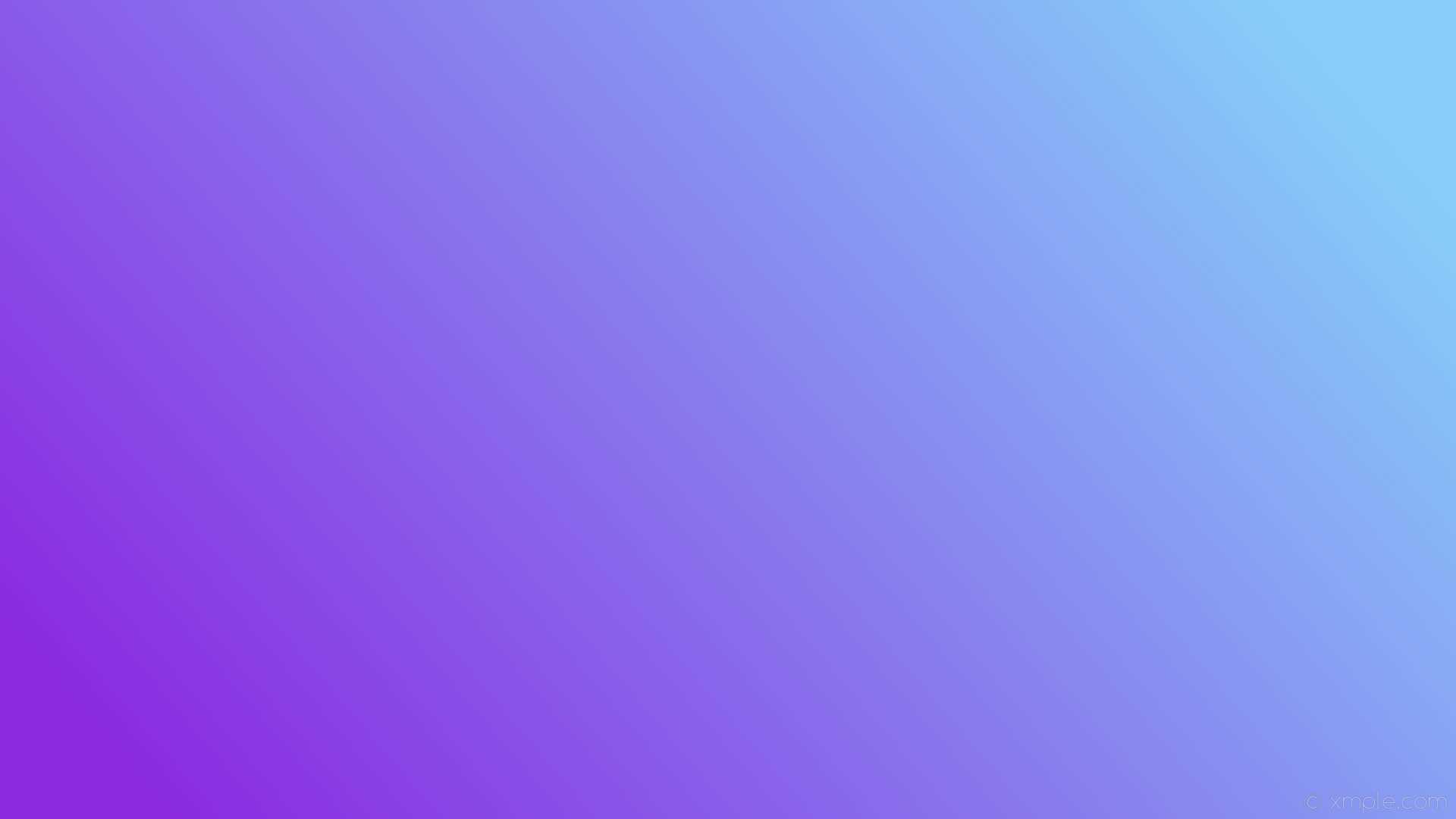 Проведение физкультурных занятий
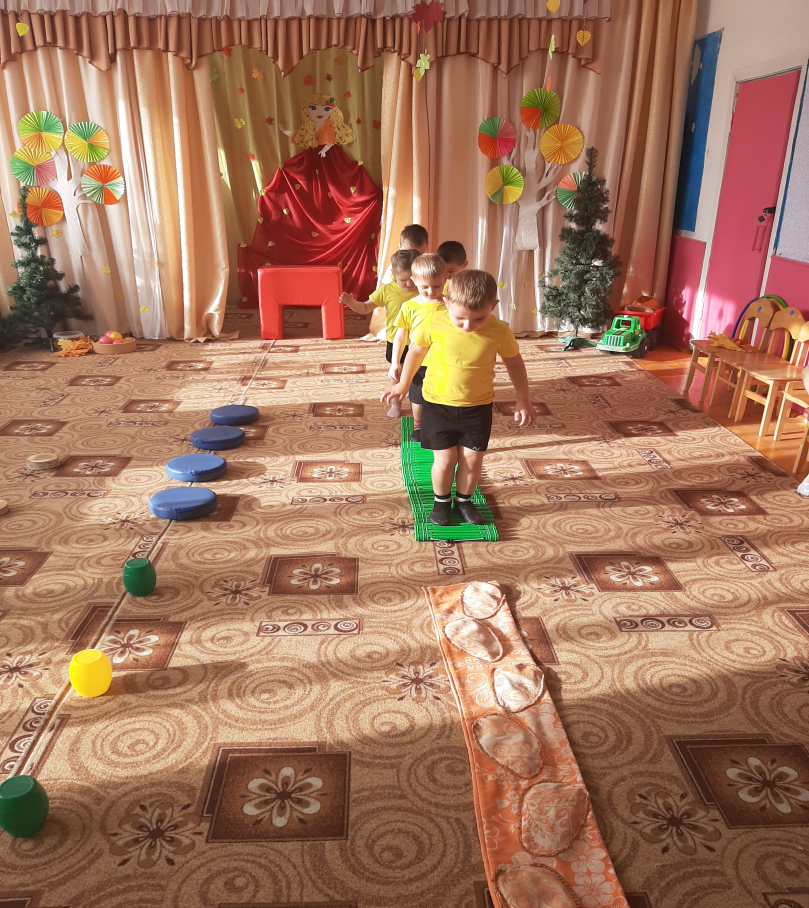 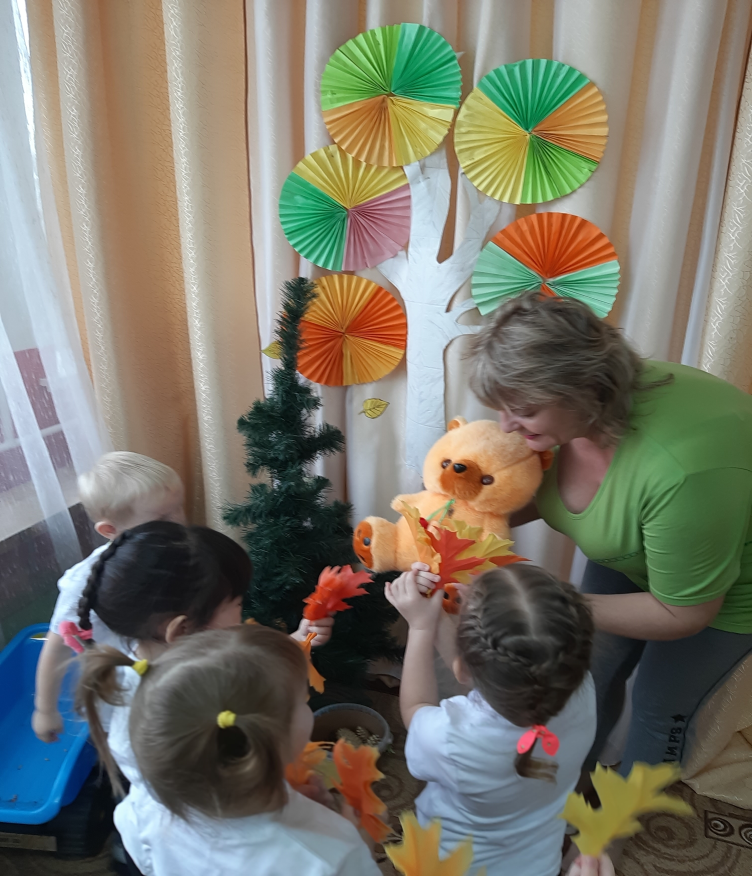 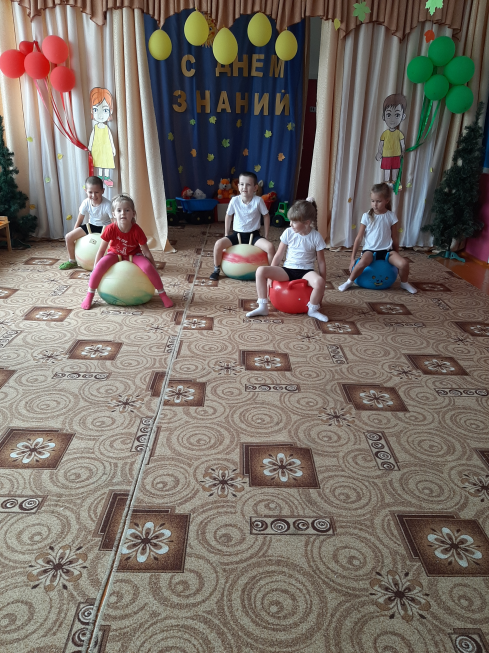 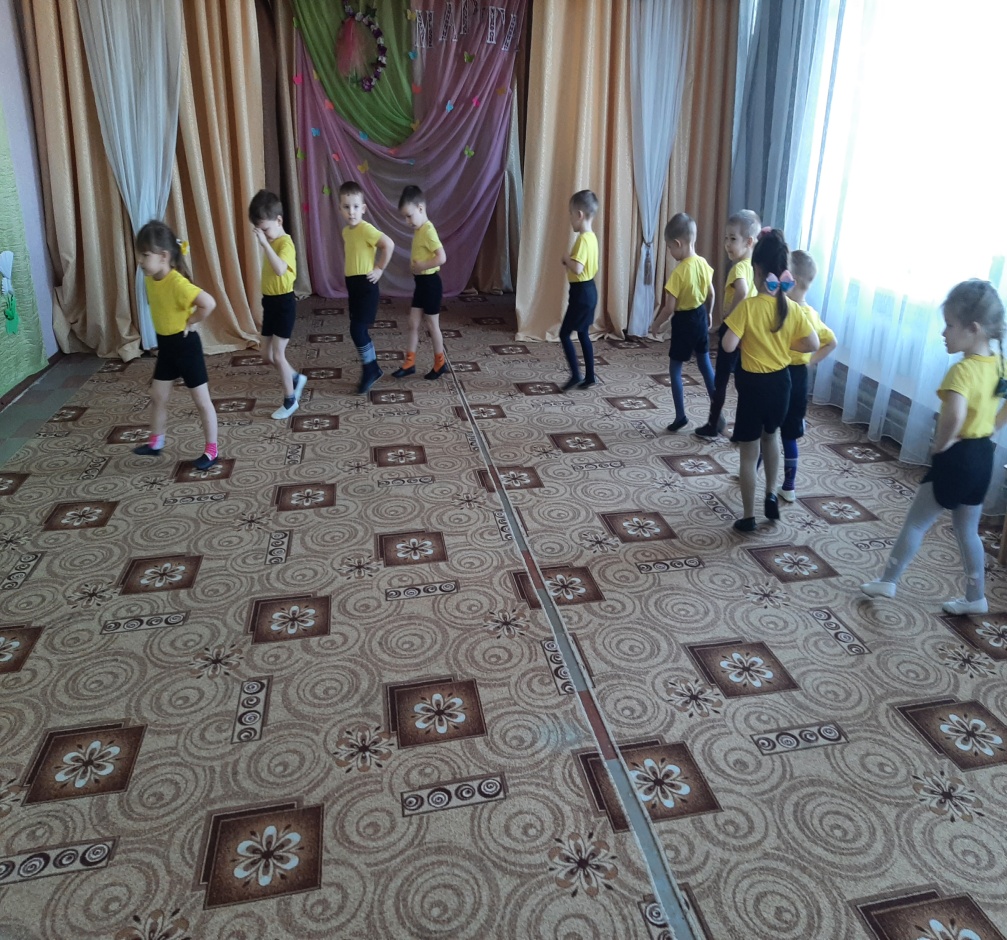 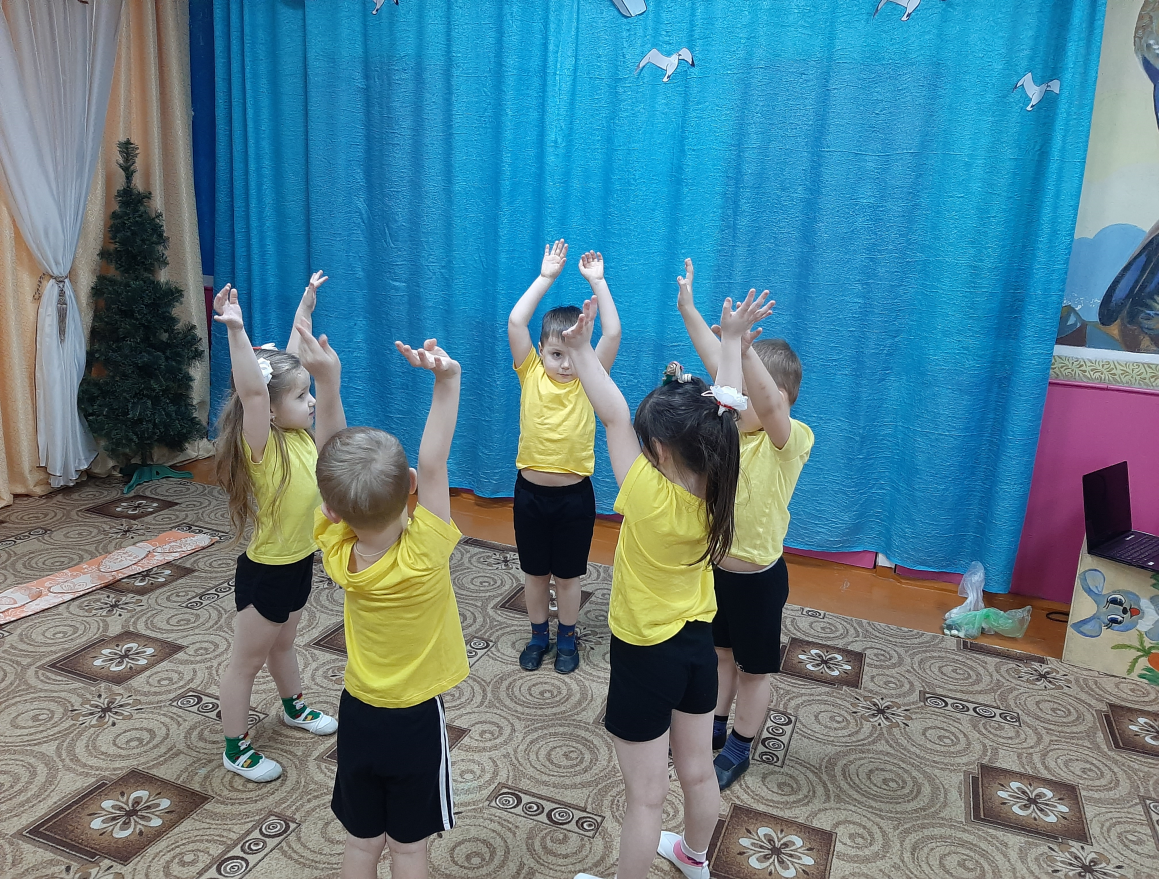 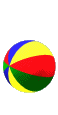 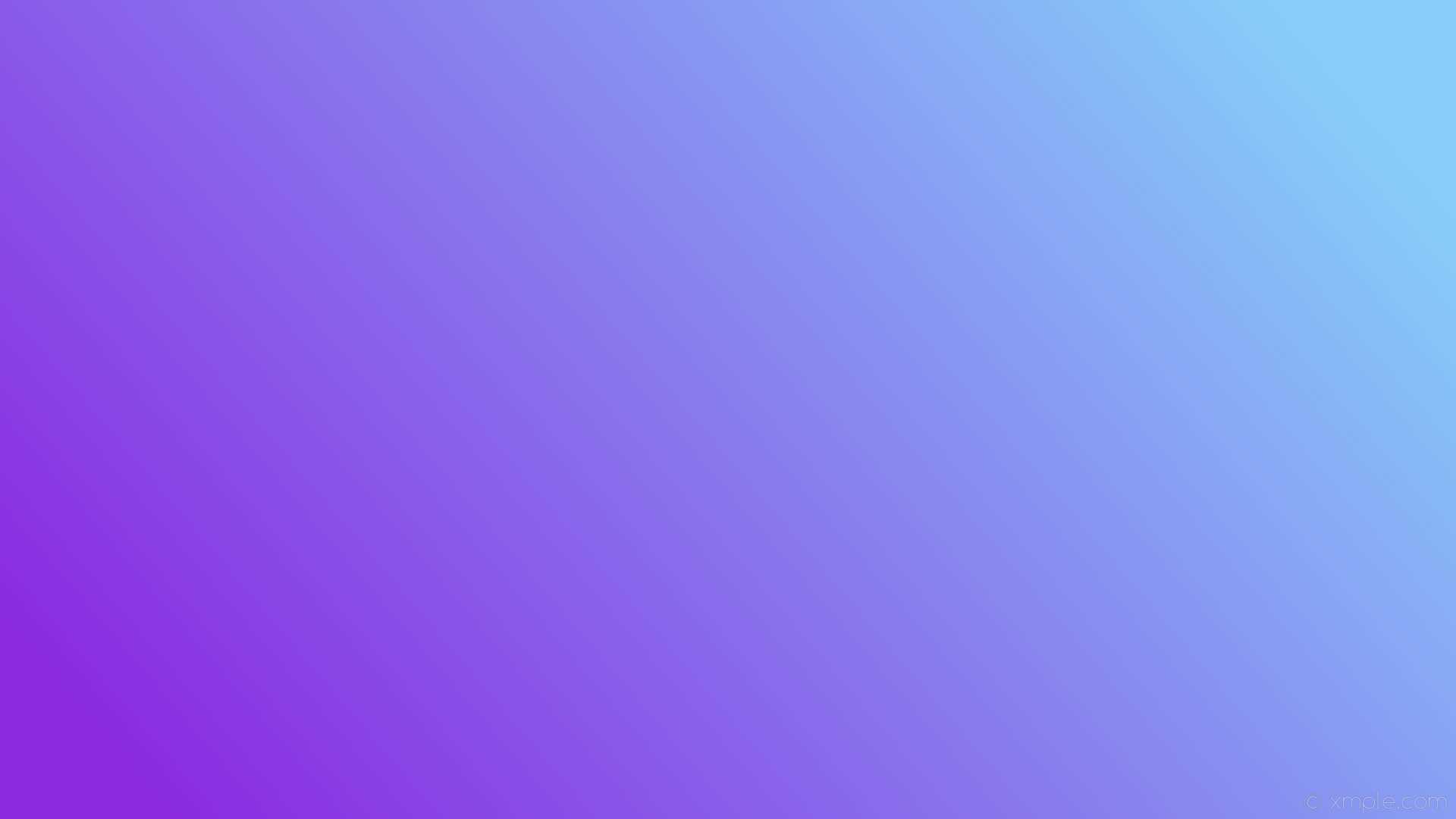 Игры и занятия на прогулке
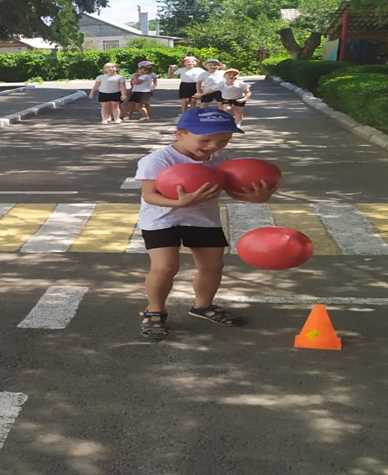 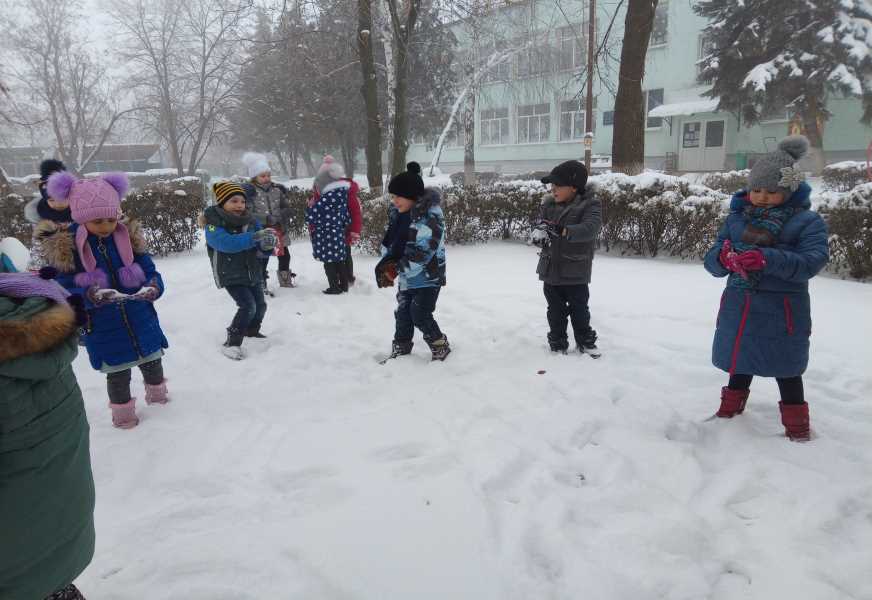 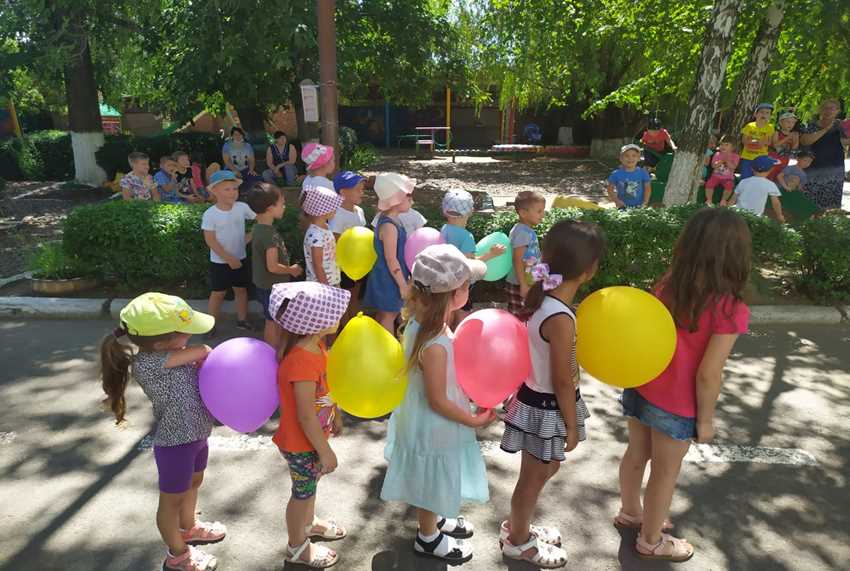 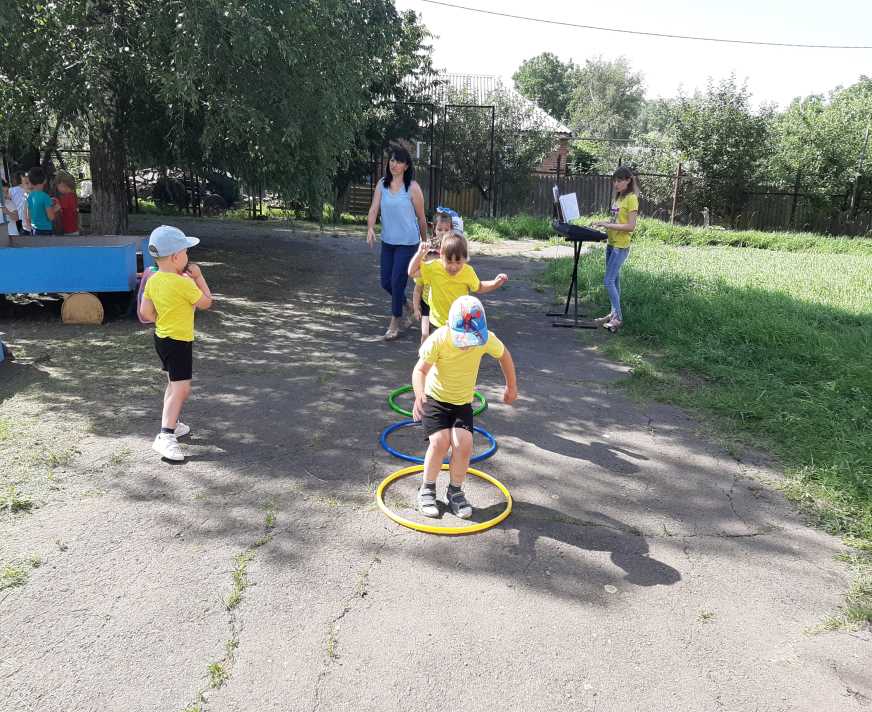 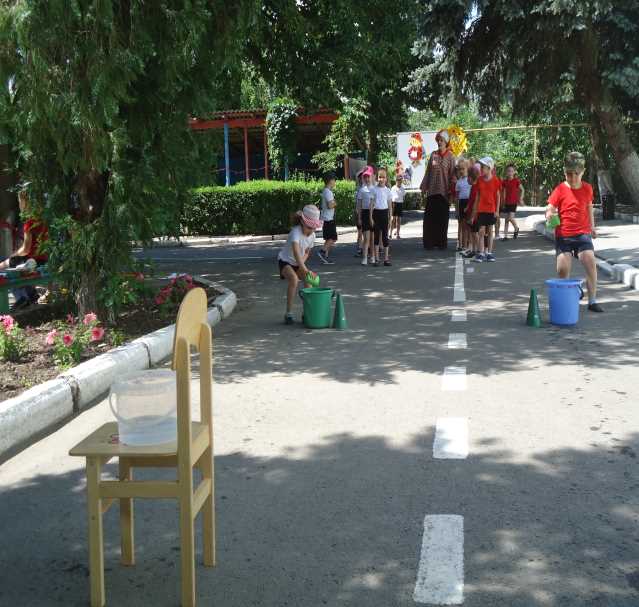 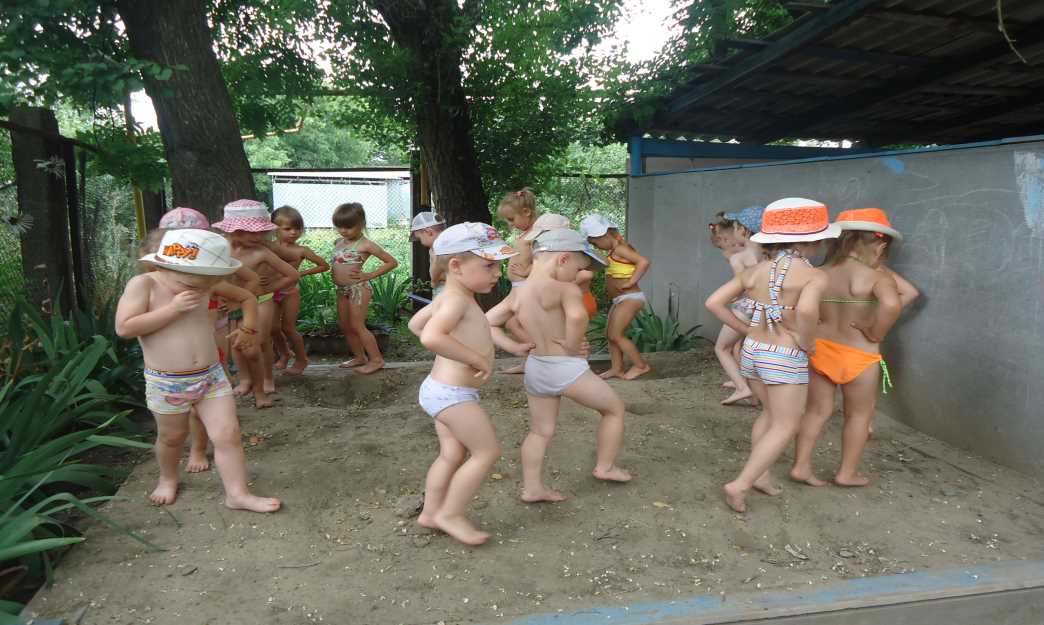 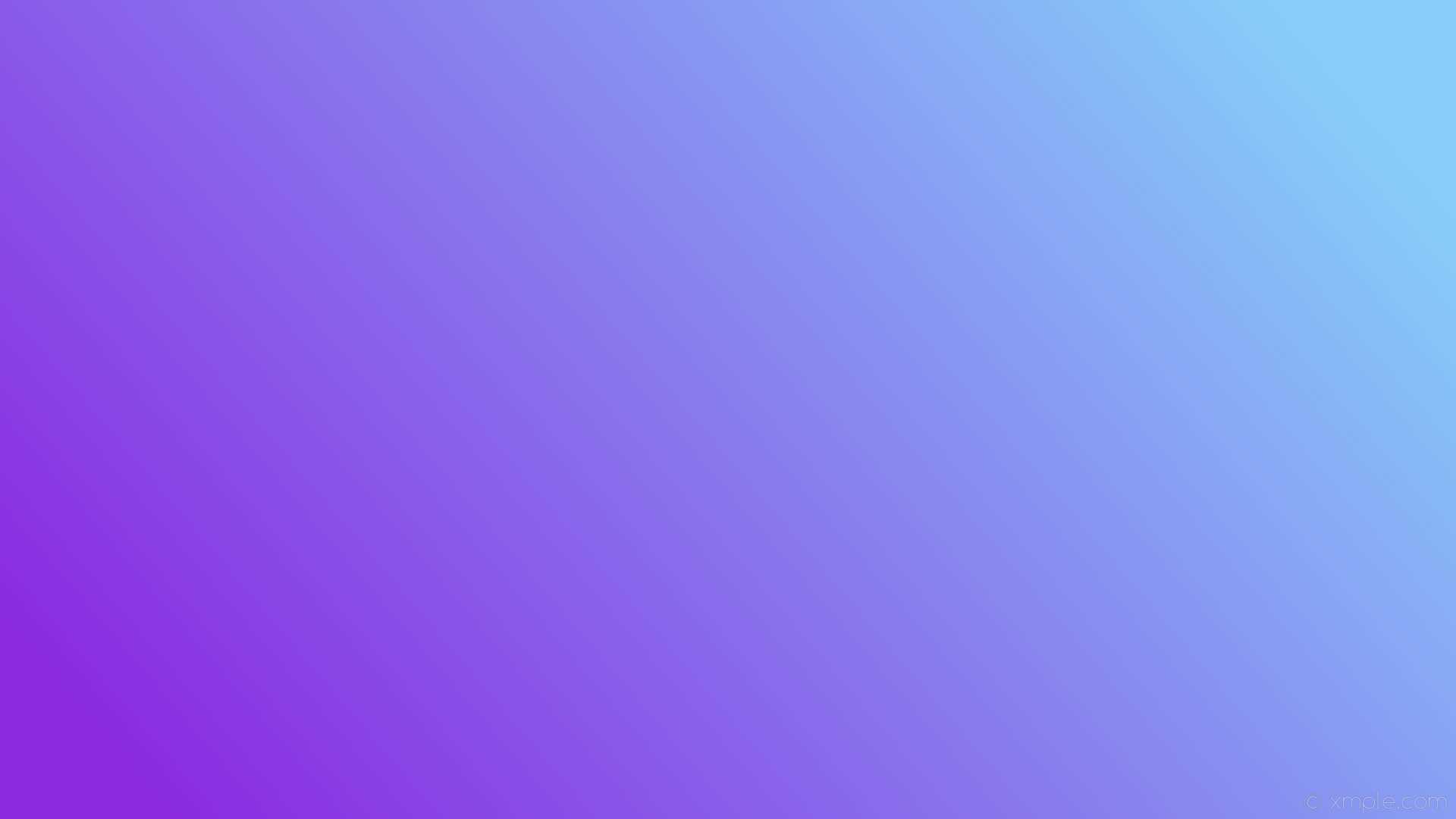 Гимнастика после сна
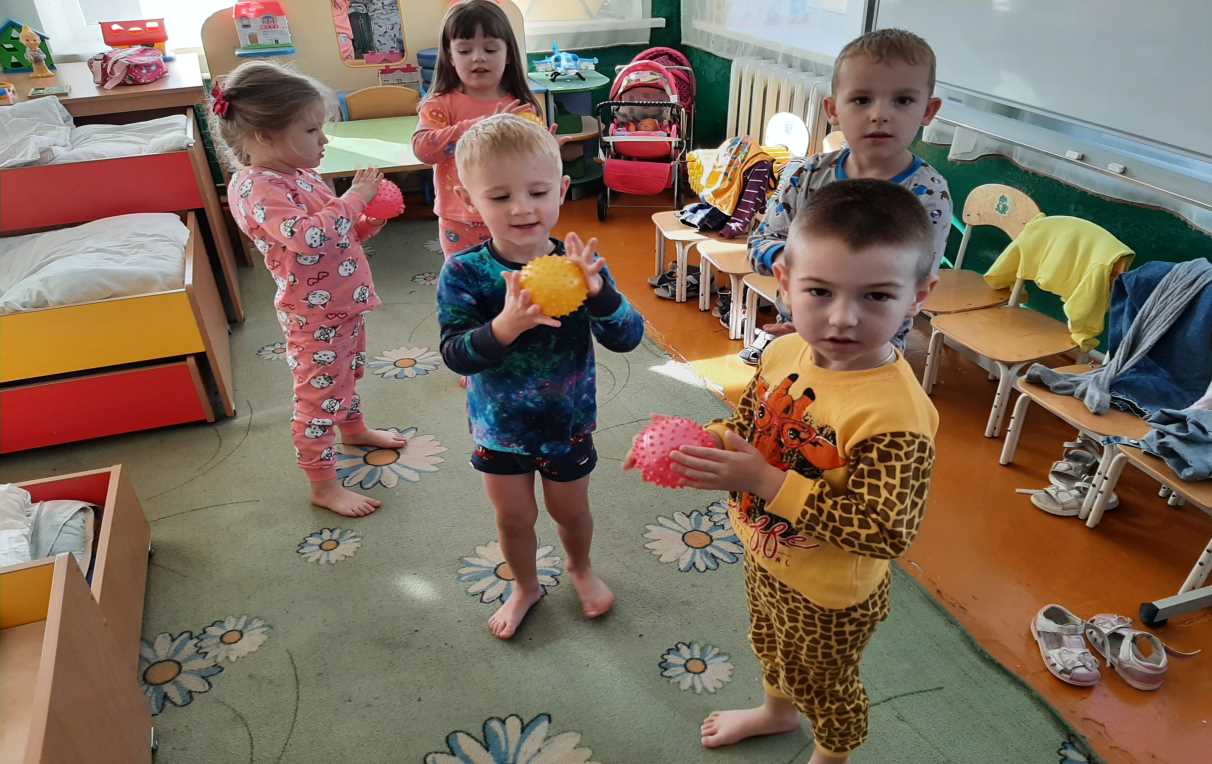 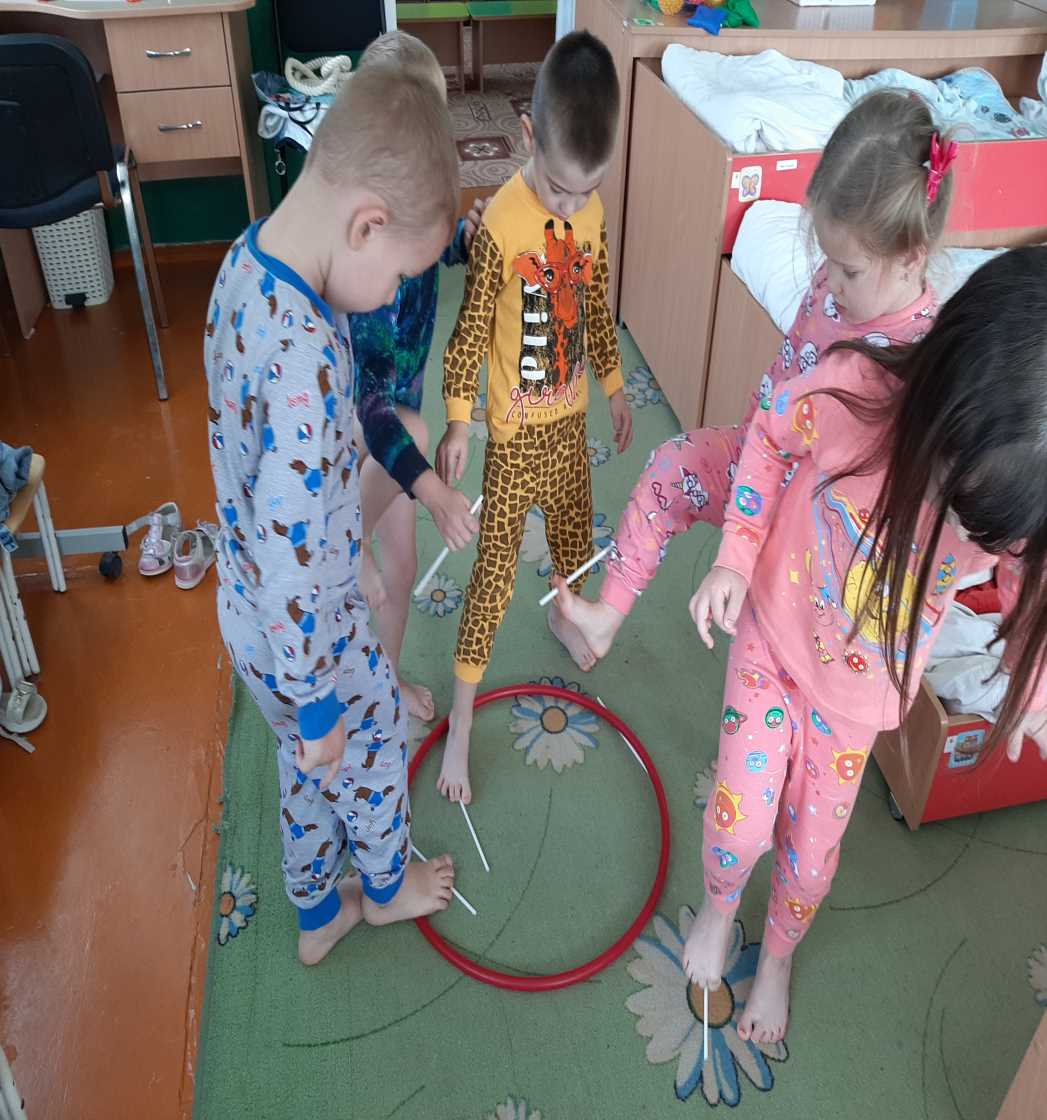 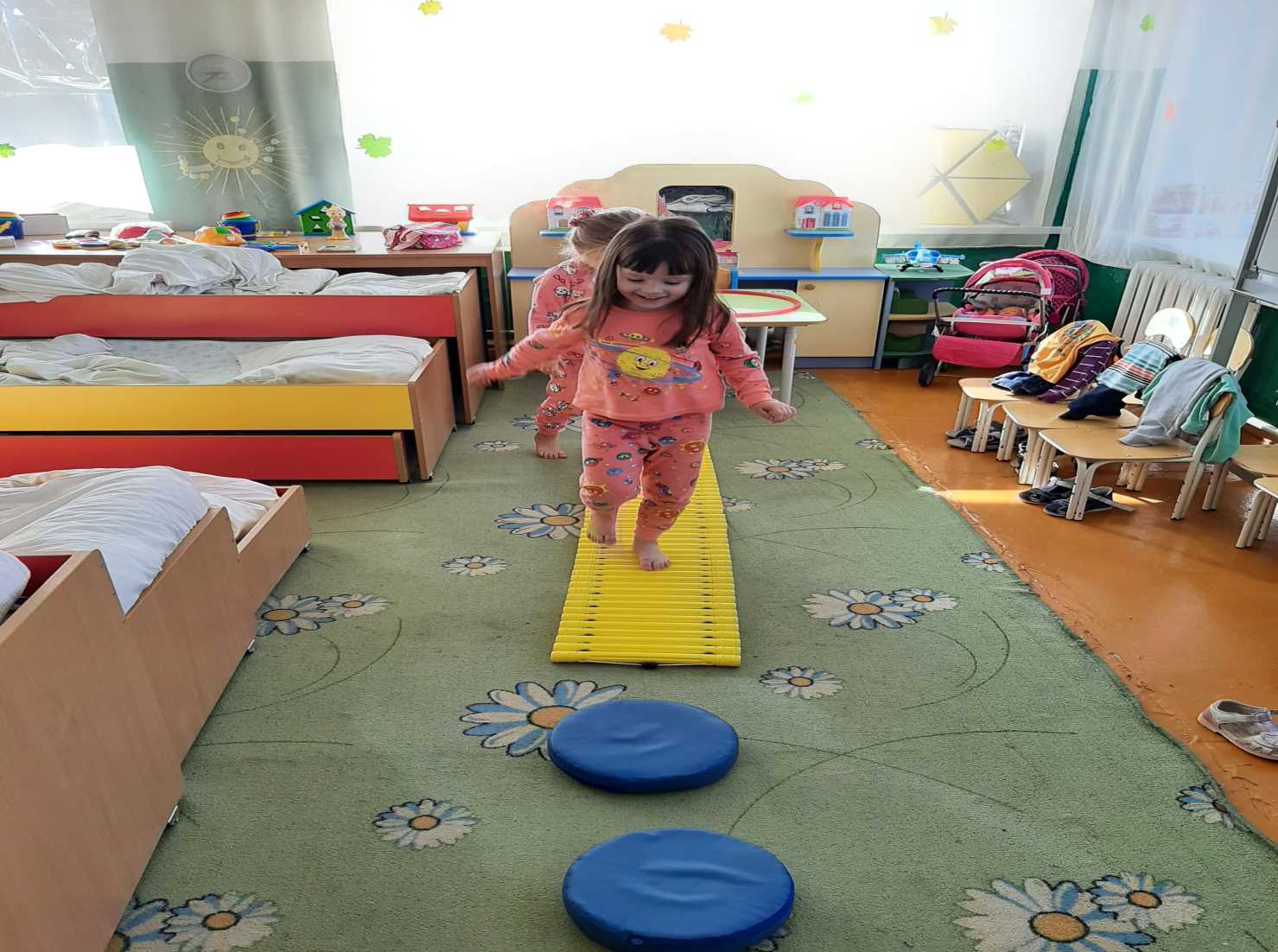 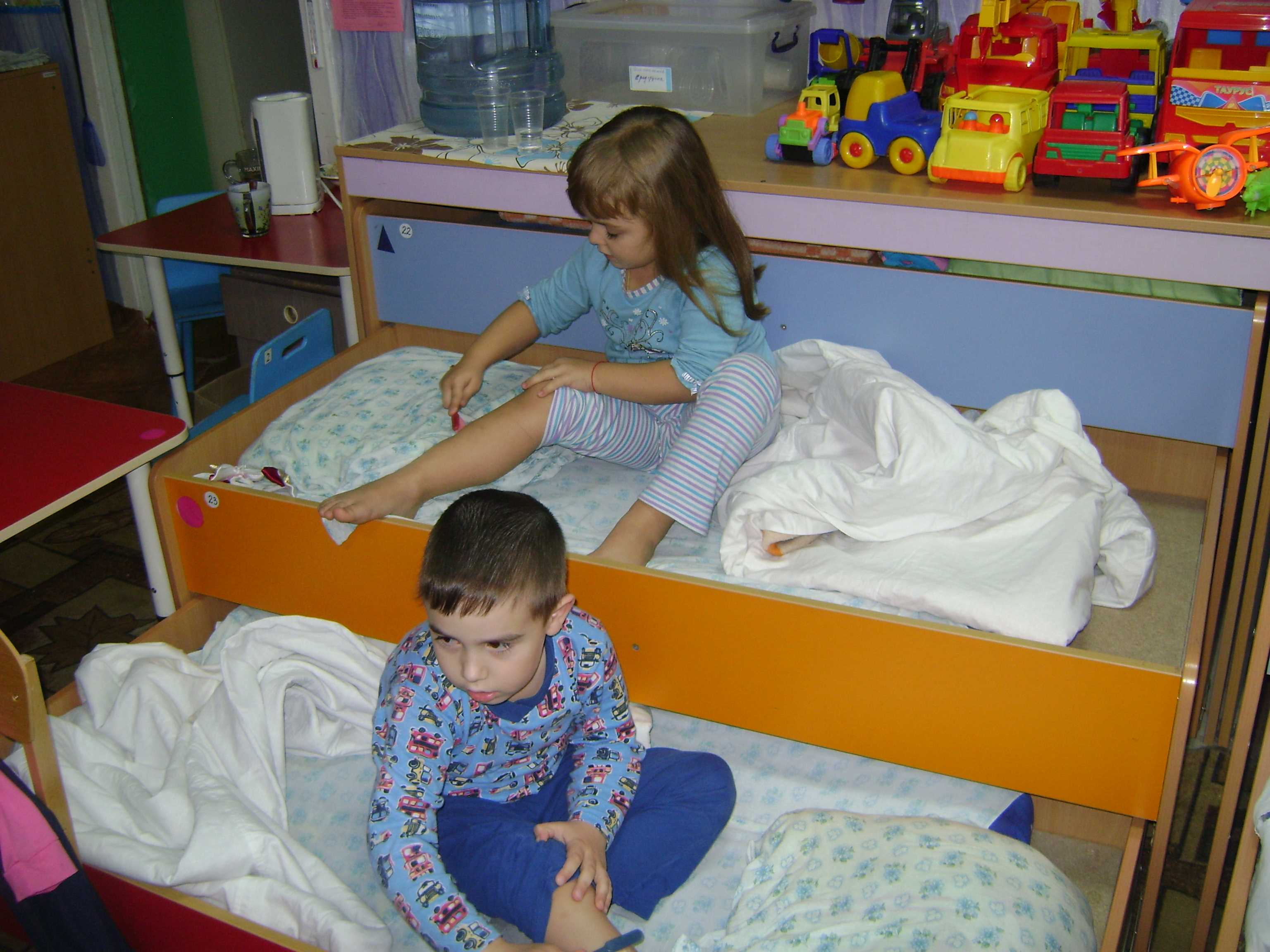 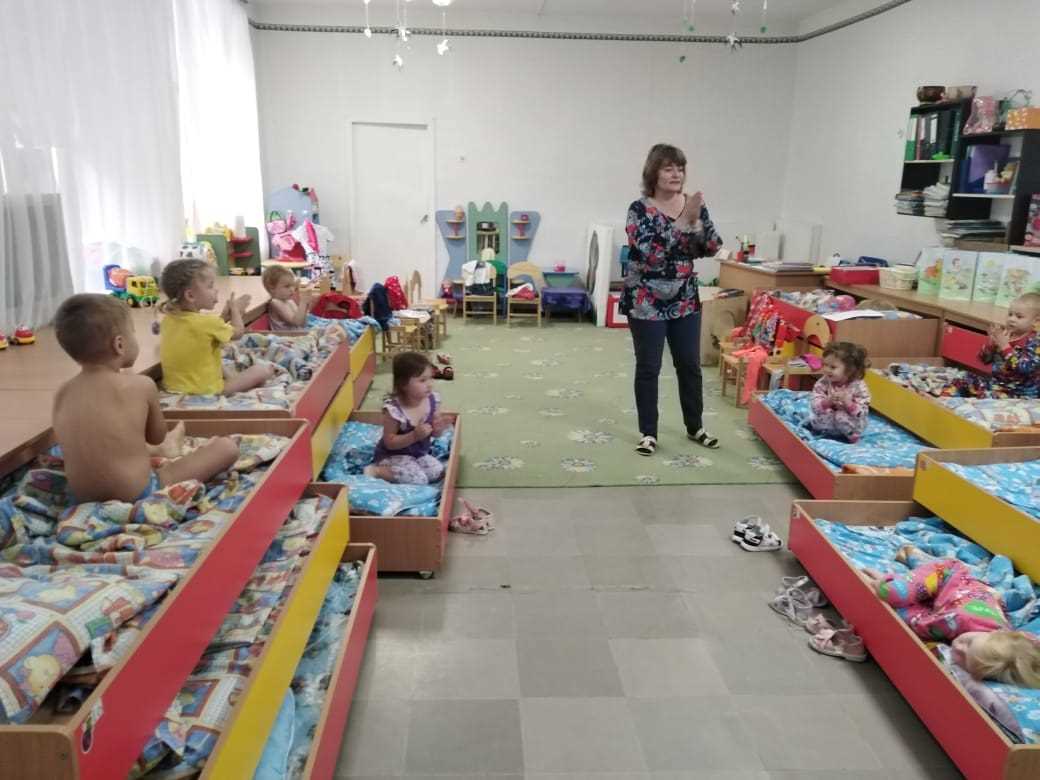 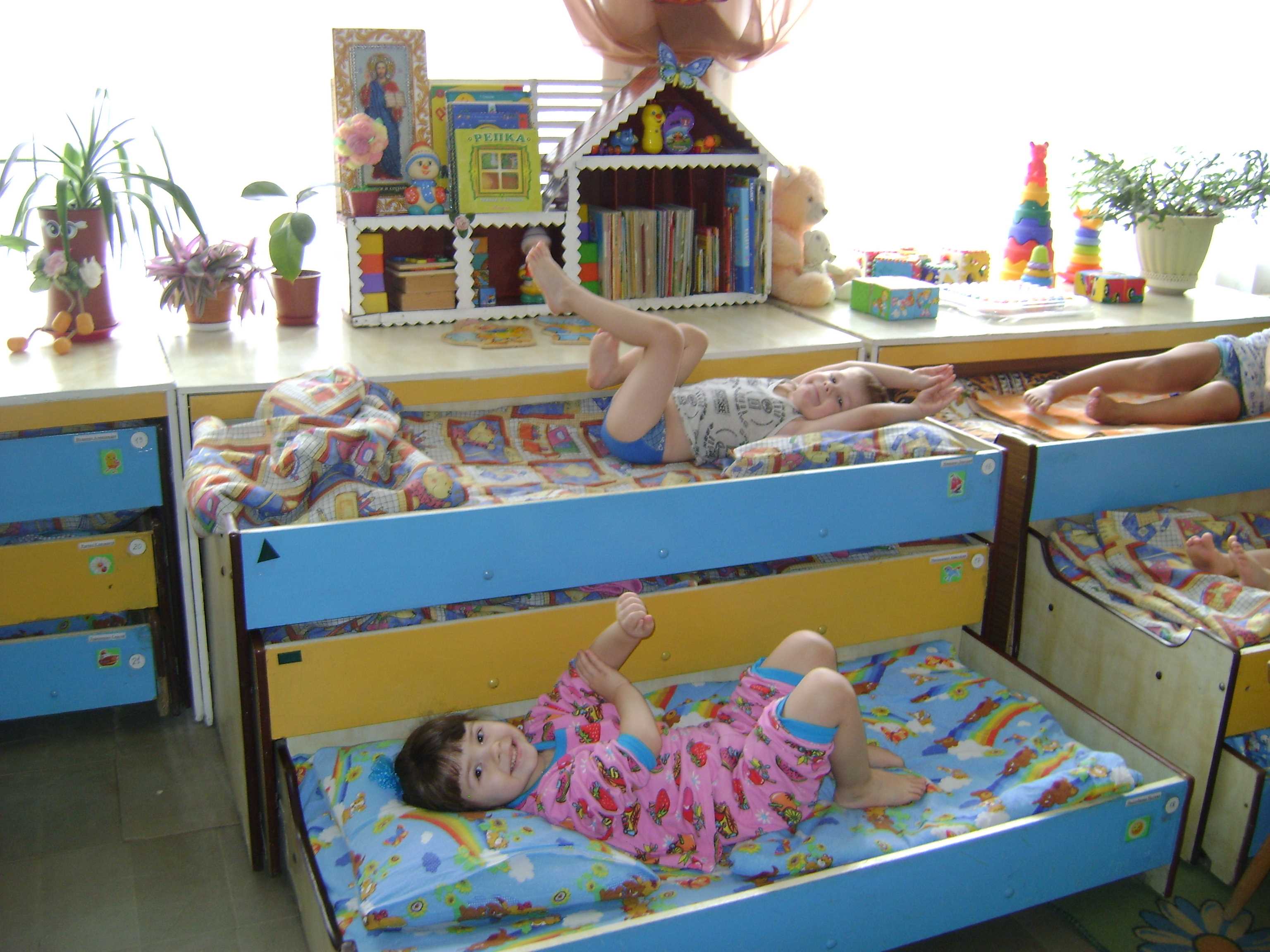 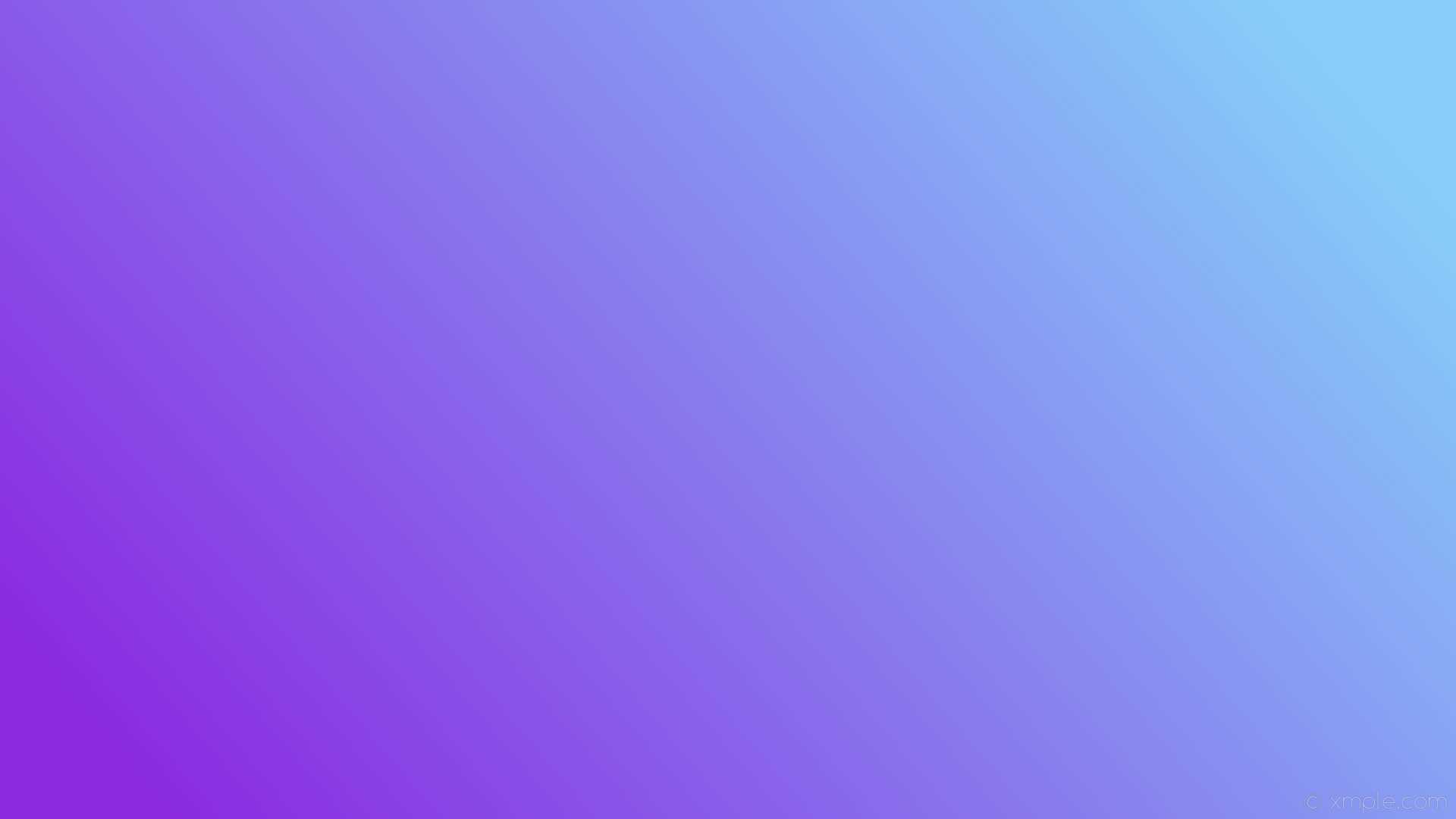 Физкультурные праздники и досуги
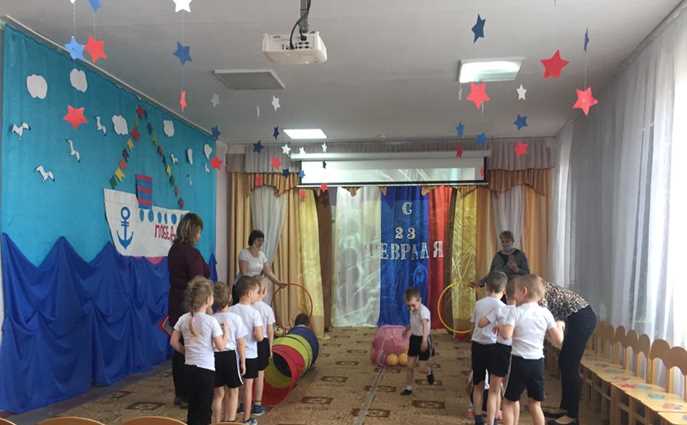 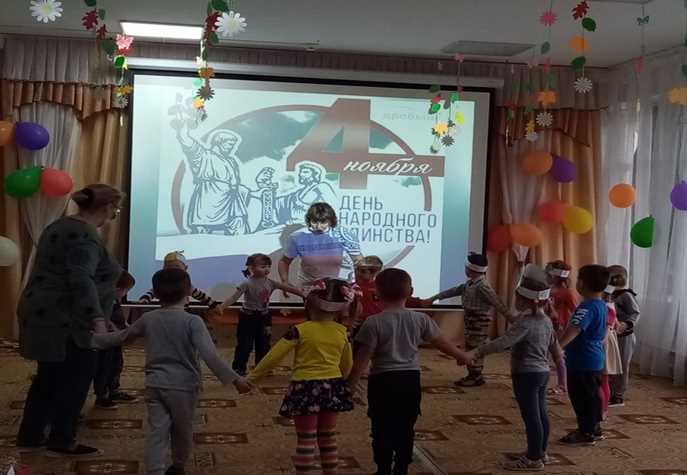 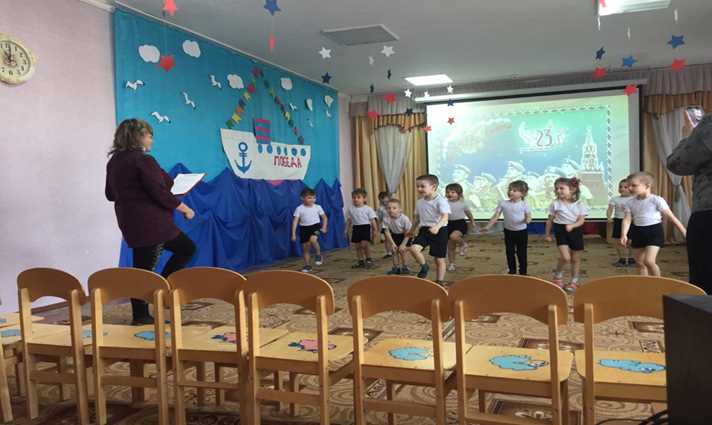 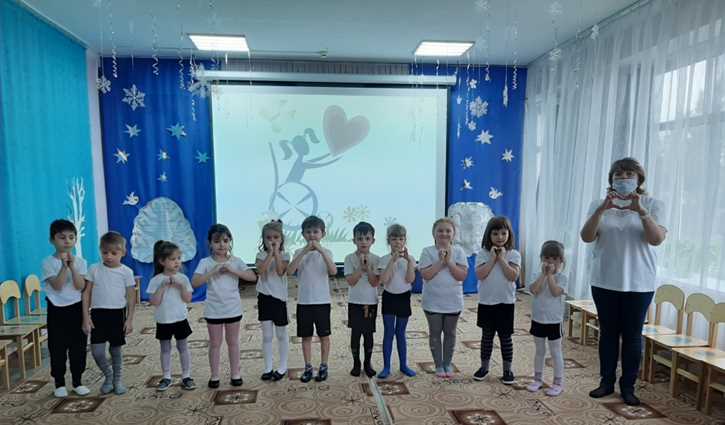 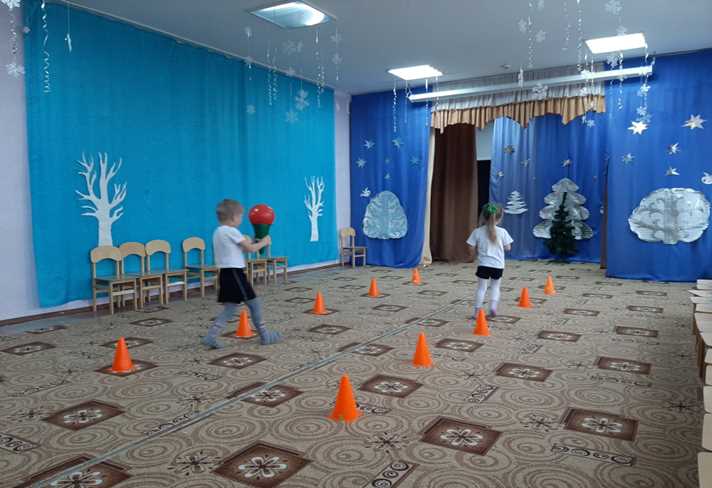 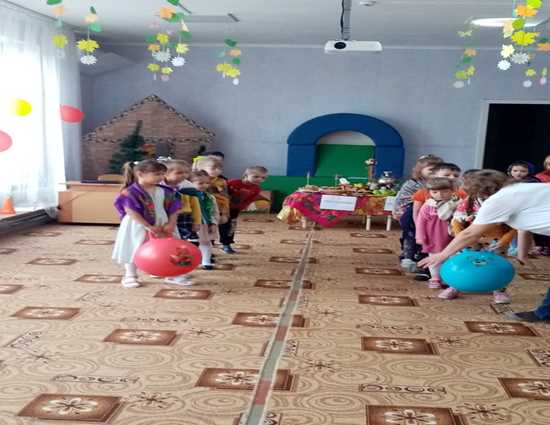 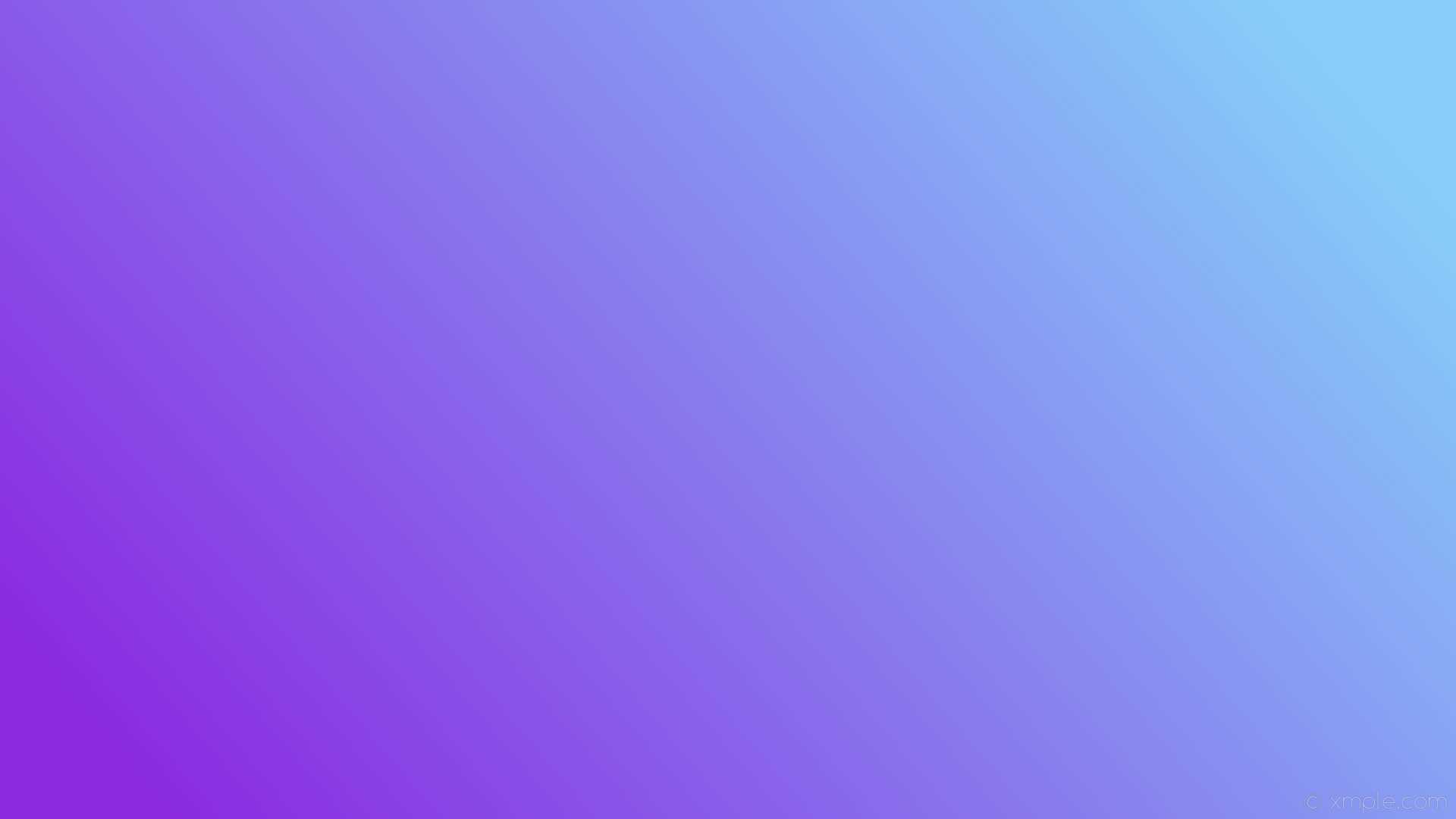 Организация подвижных игр
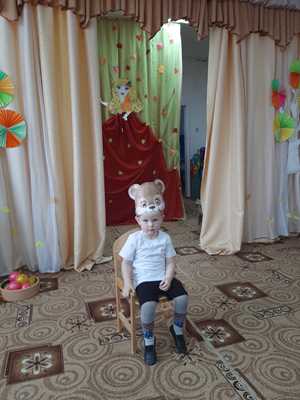 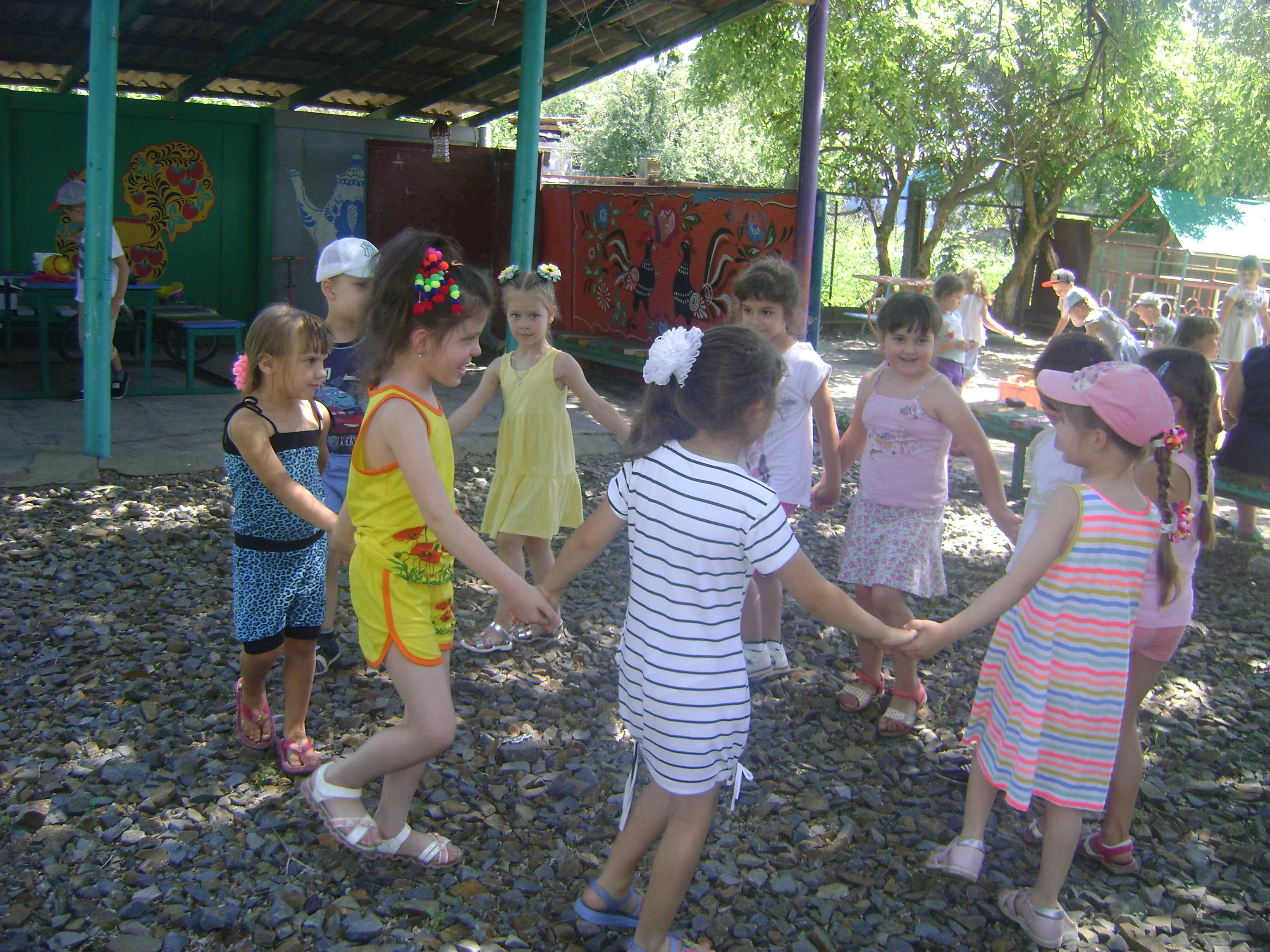 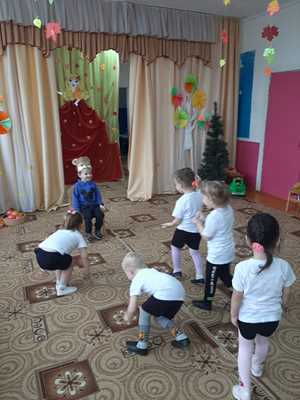 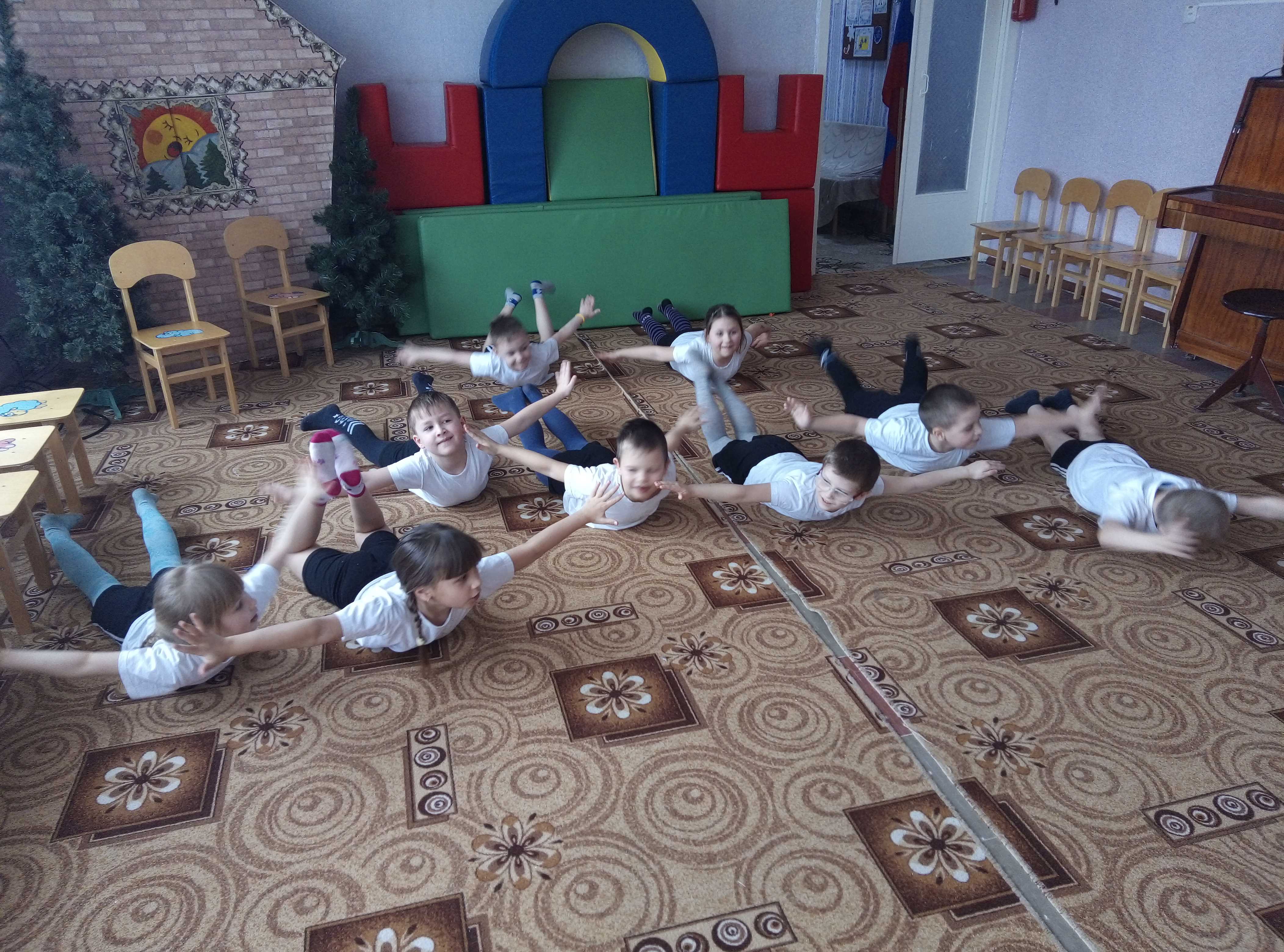 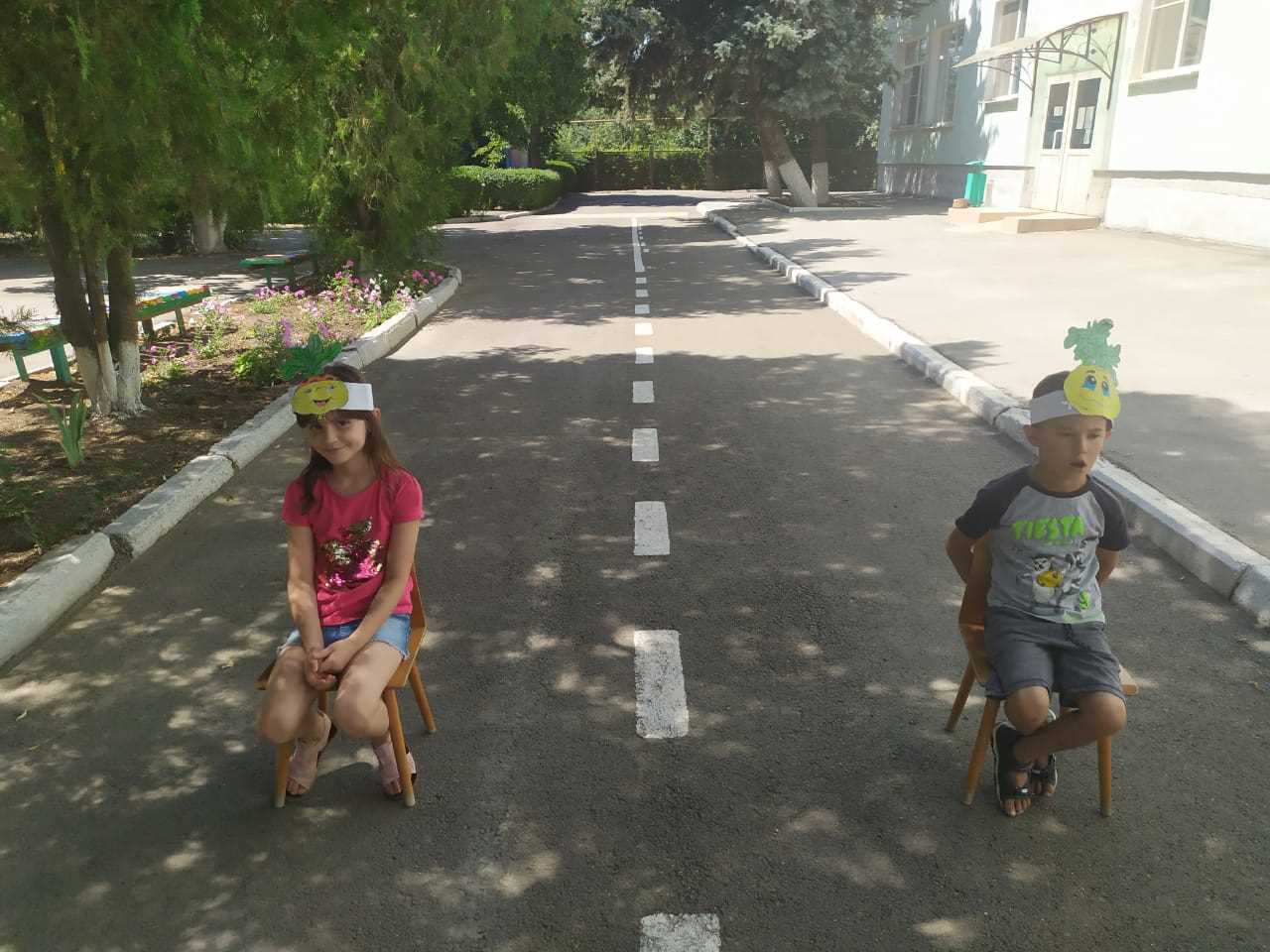 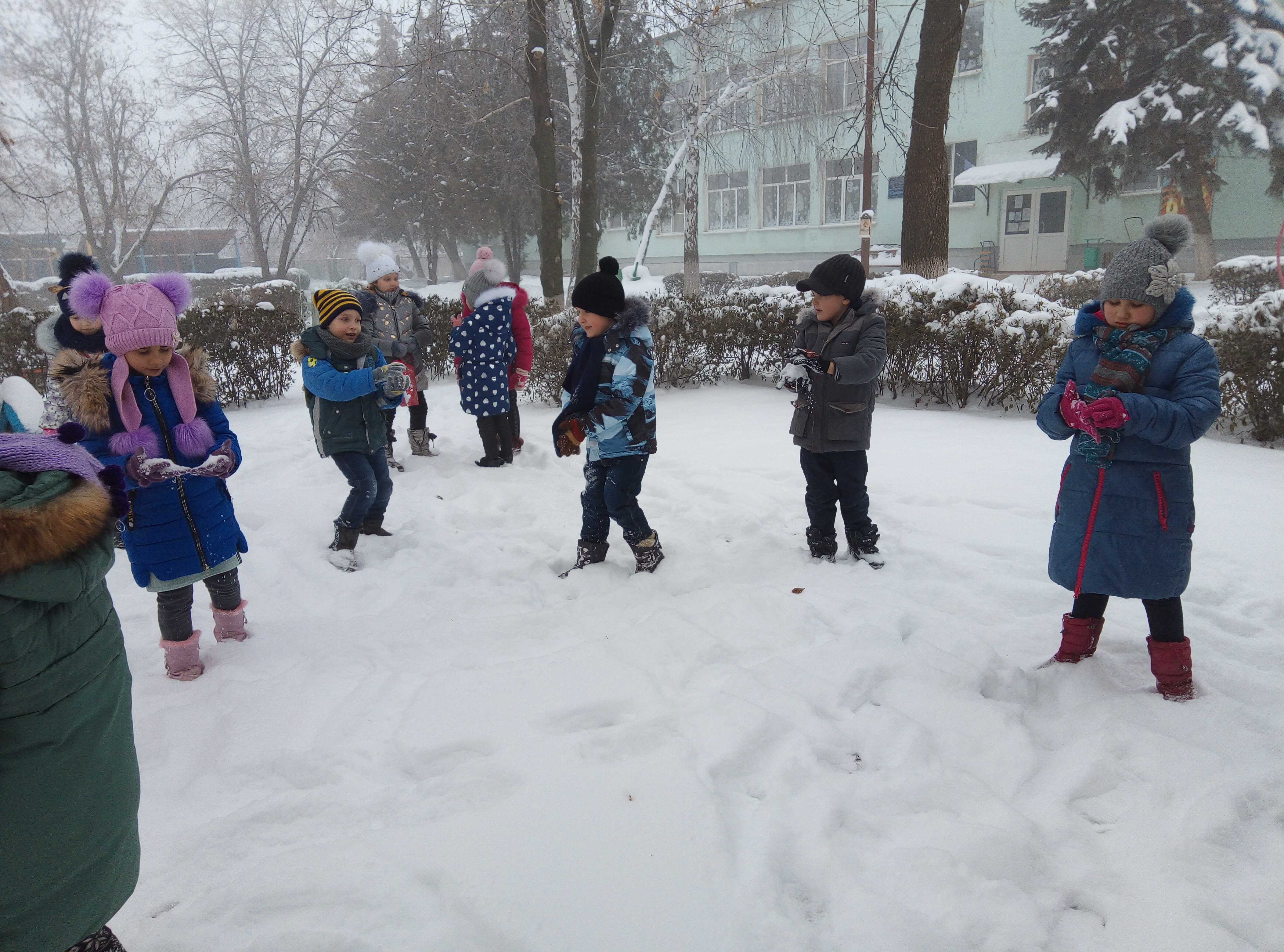 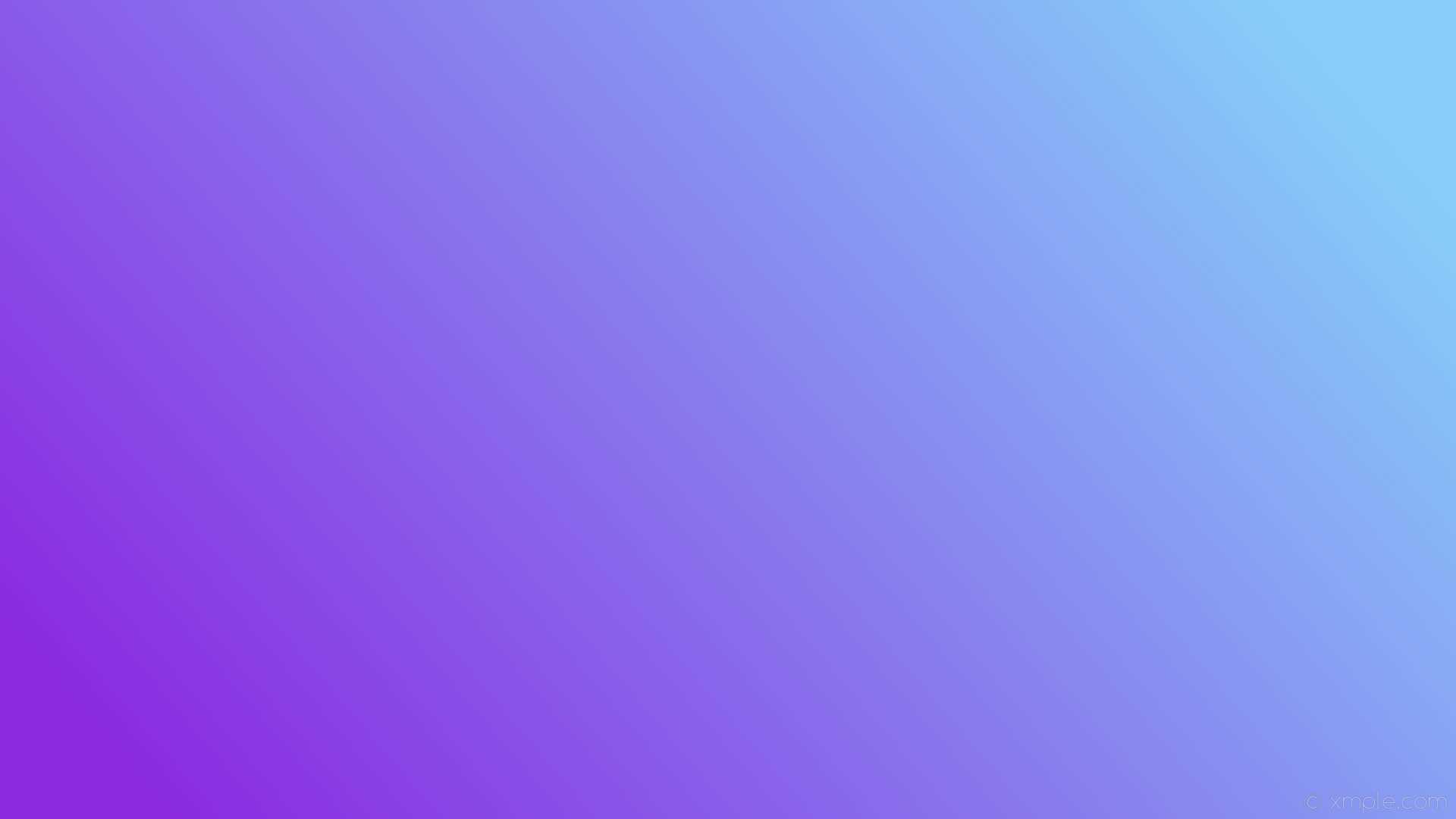 Нетрадиционное оборудование
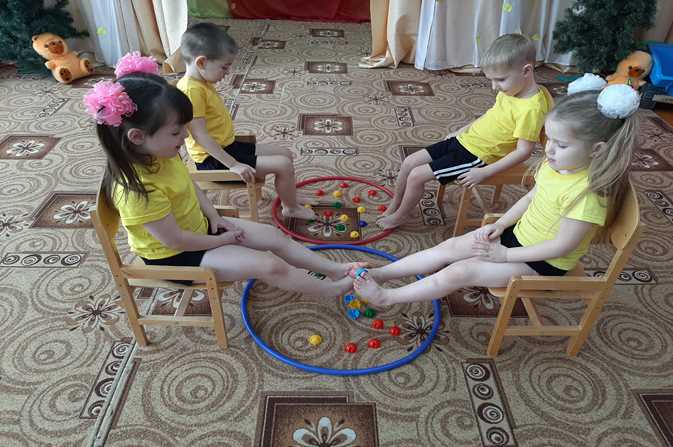 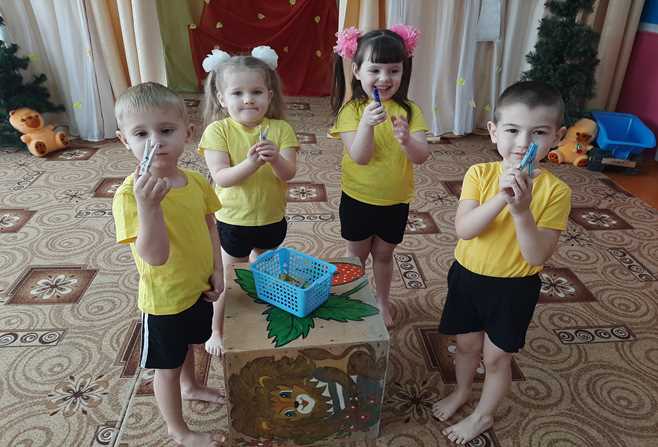 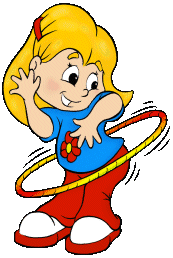 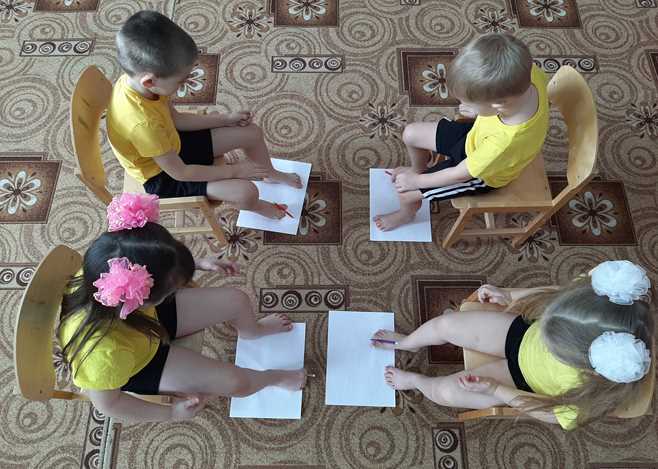 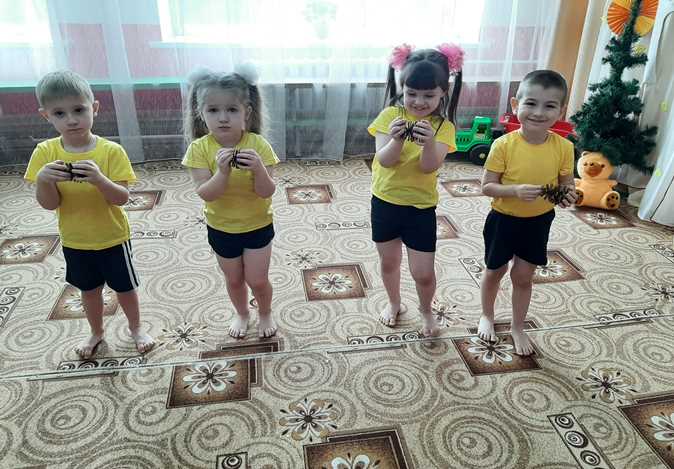 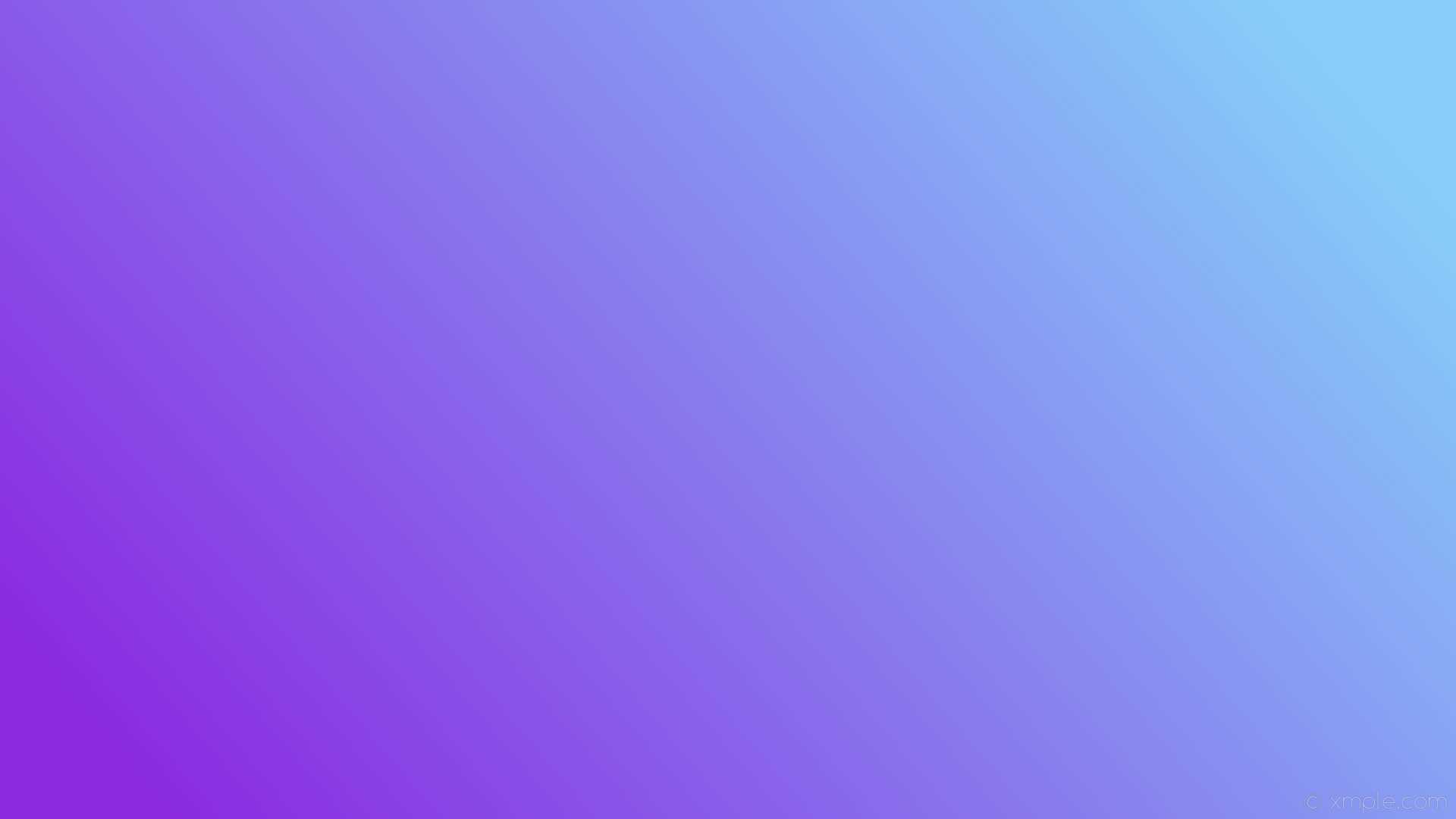 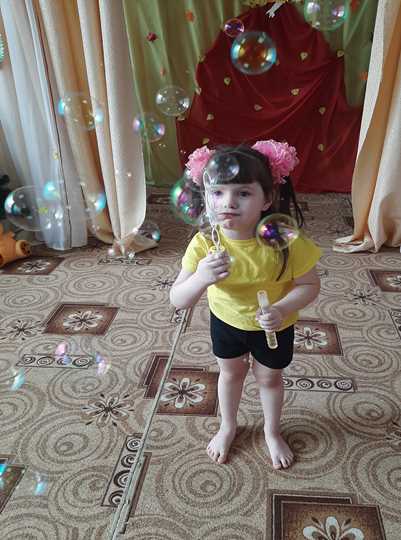 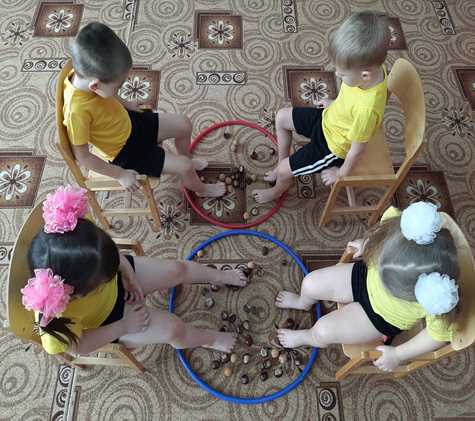 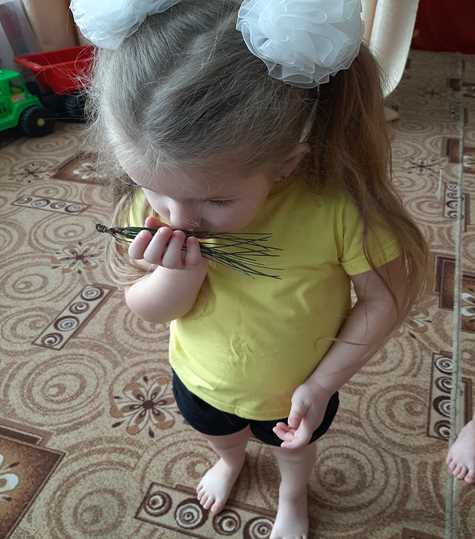 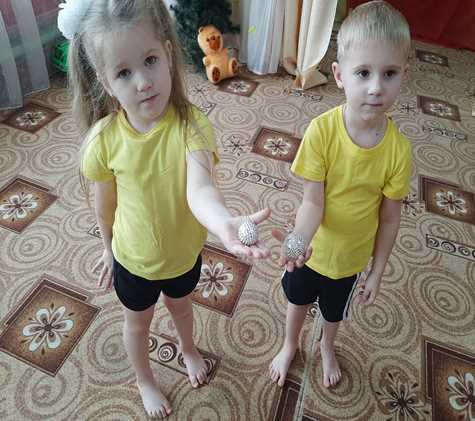 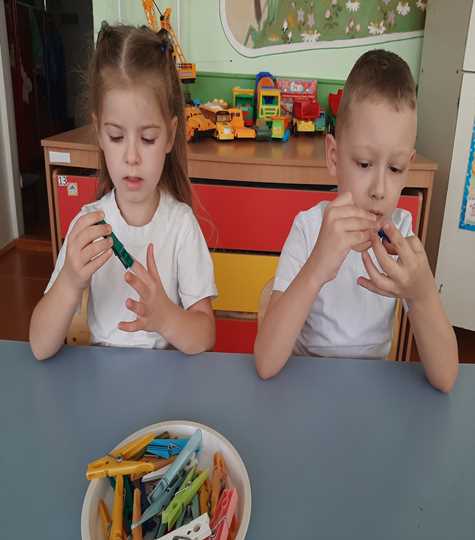 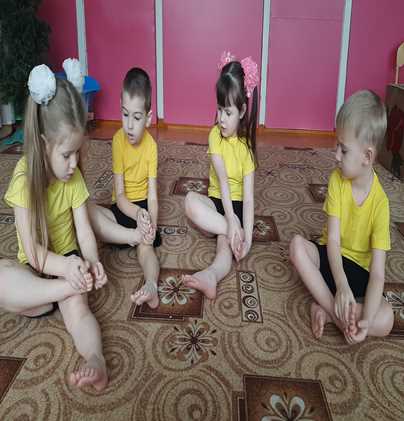 Гимнастика с мячиками Су-Джок
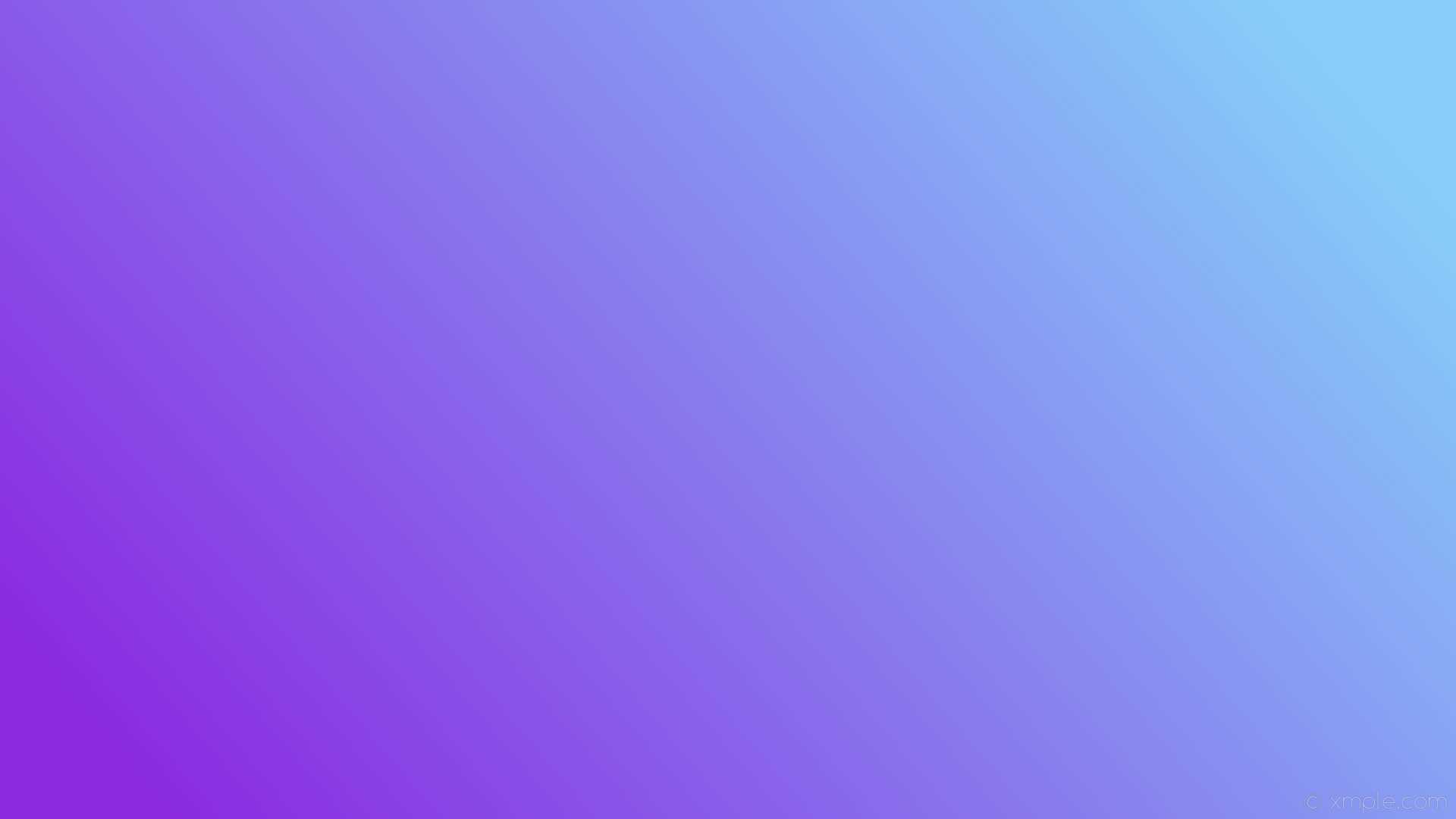 Самомассаж
Пальчиковая гимнастика
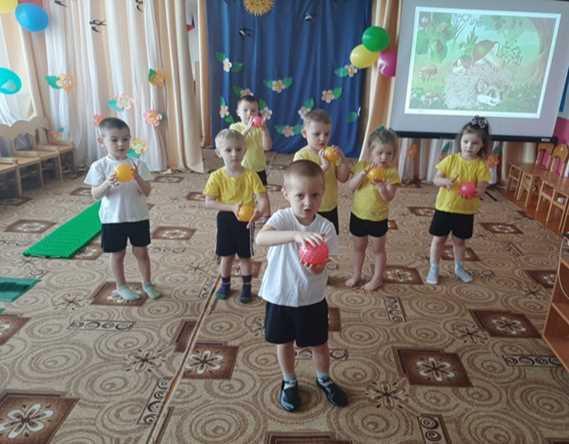 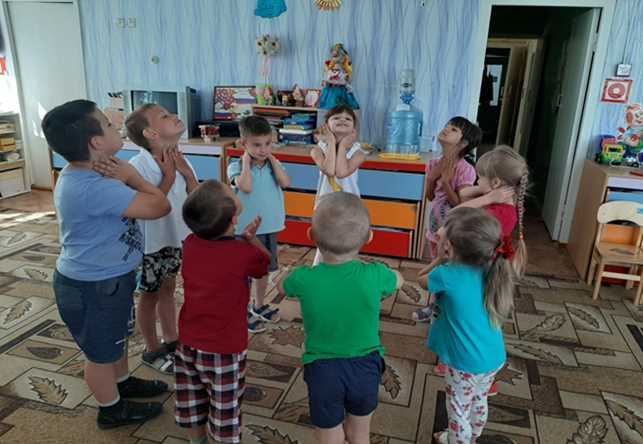 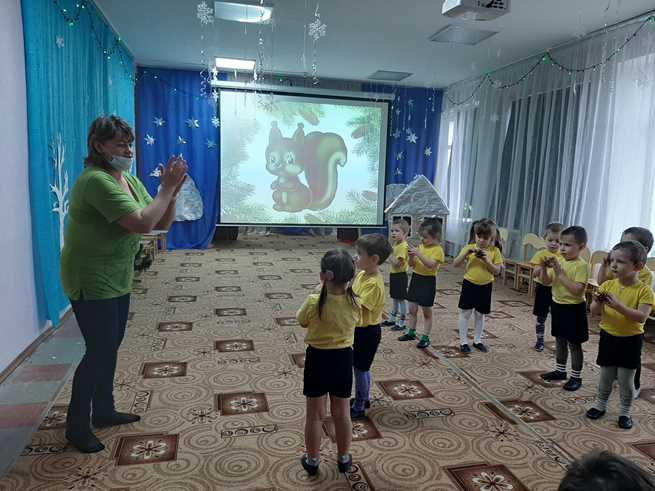 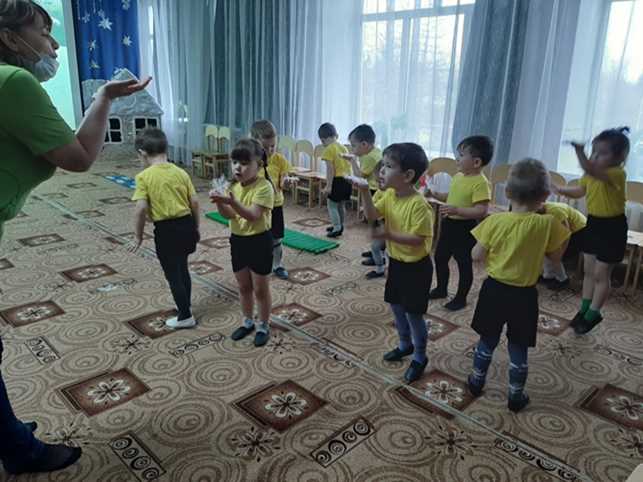 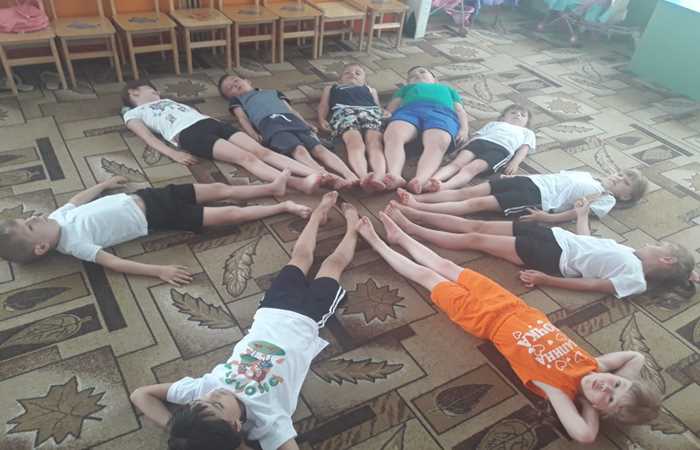 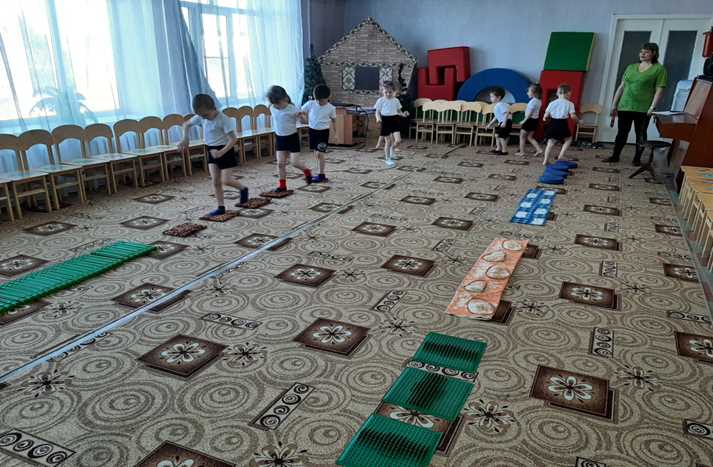 Дыхательная гимнастика
Релаксация
Ходьба по массажным дорожкам
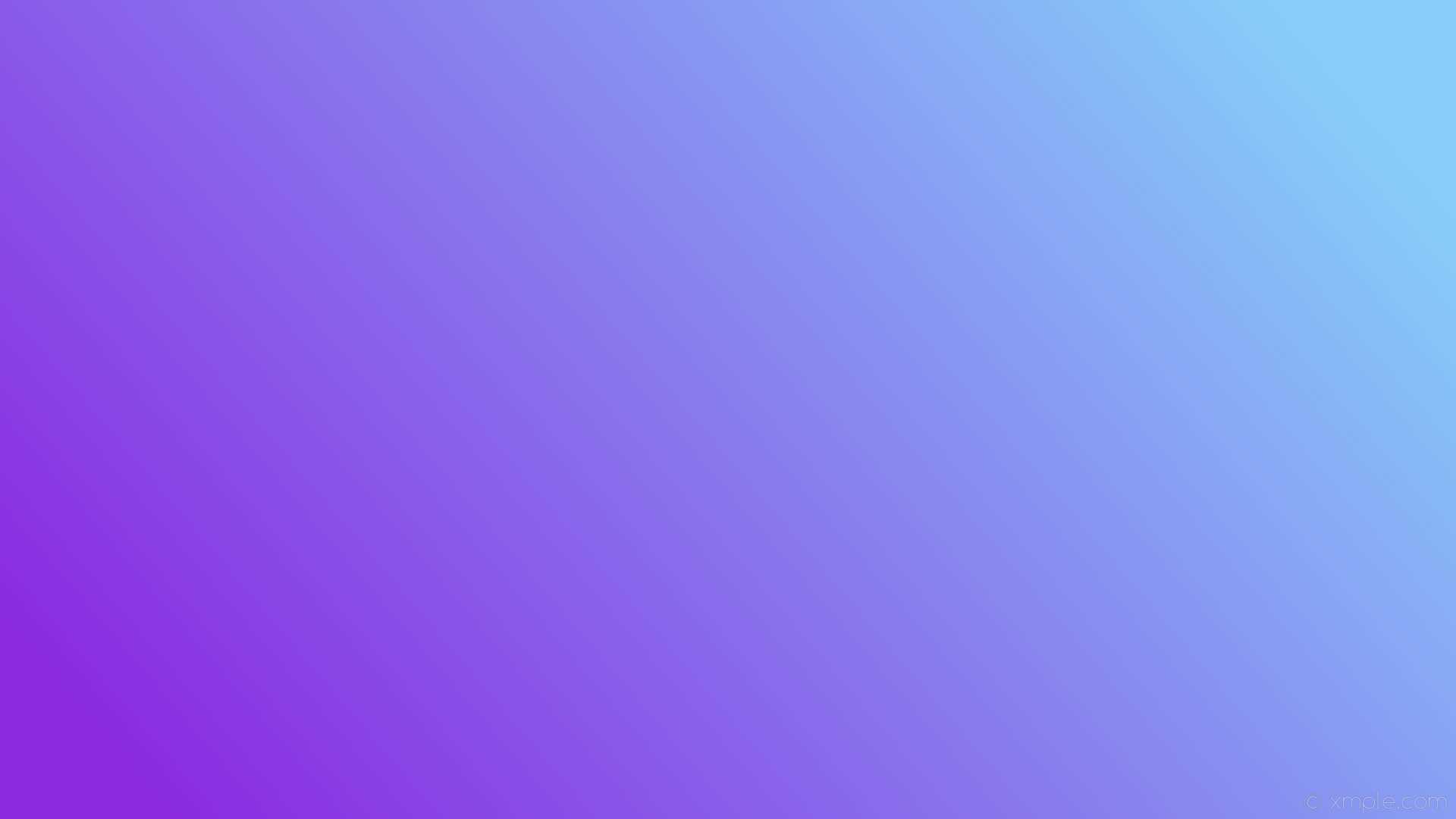 Картотеки
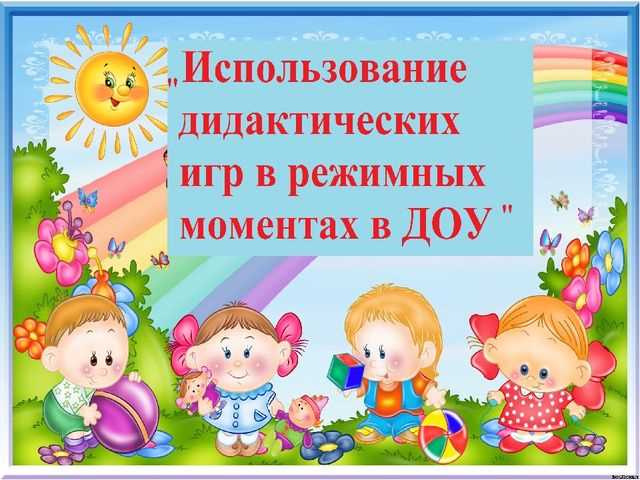 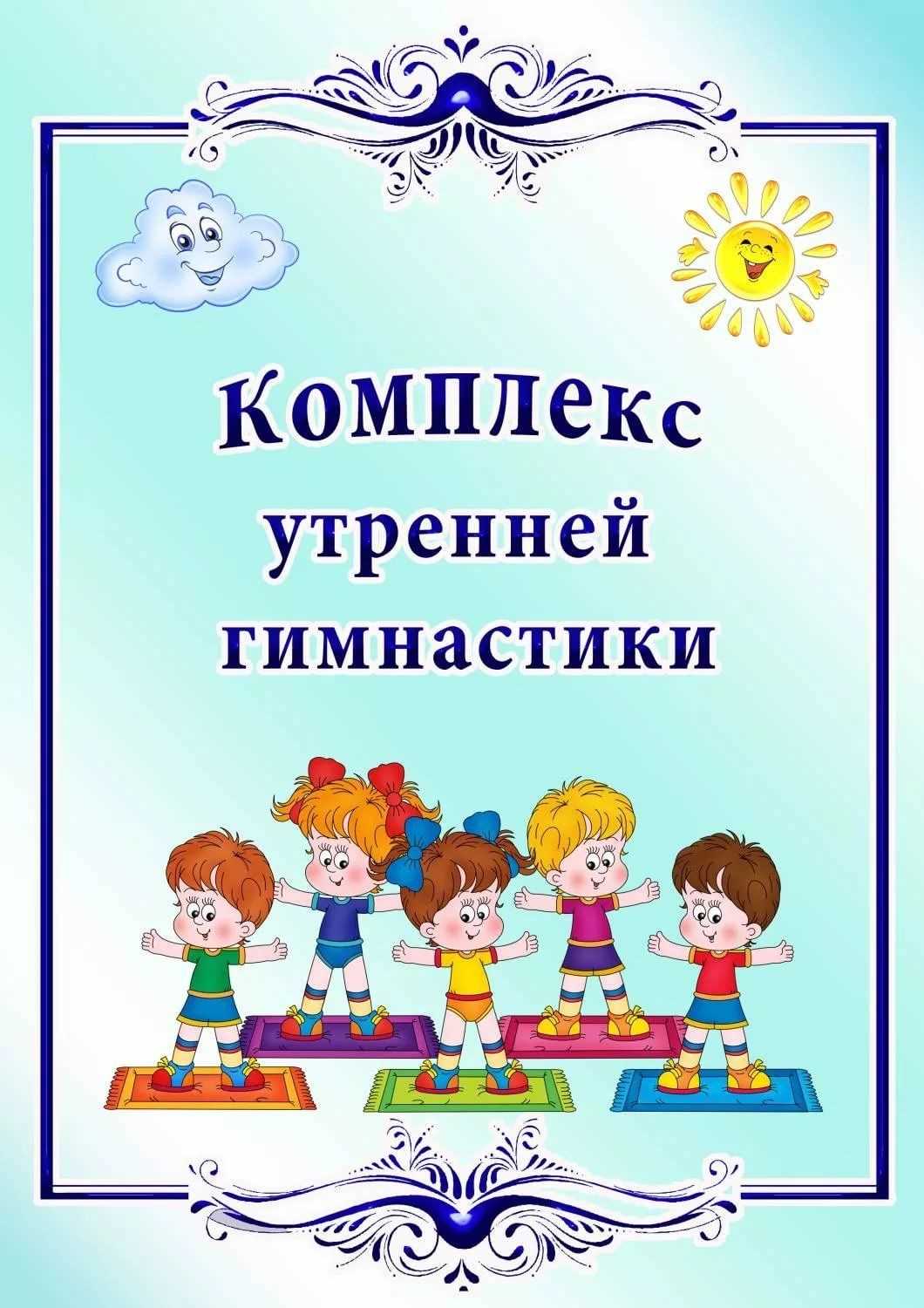 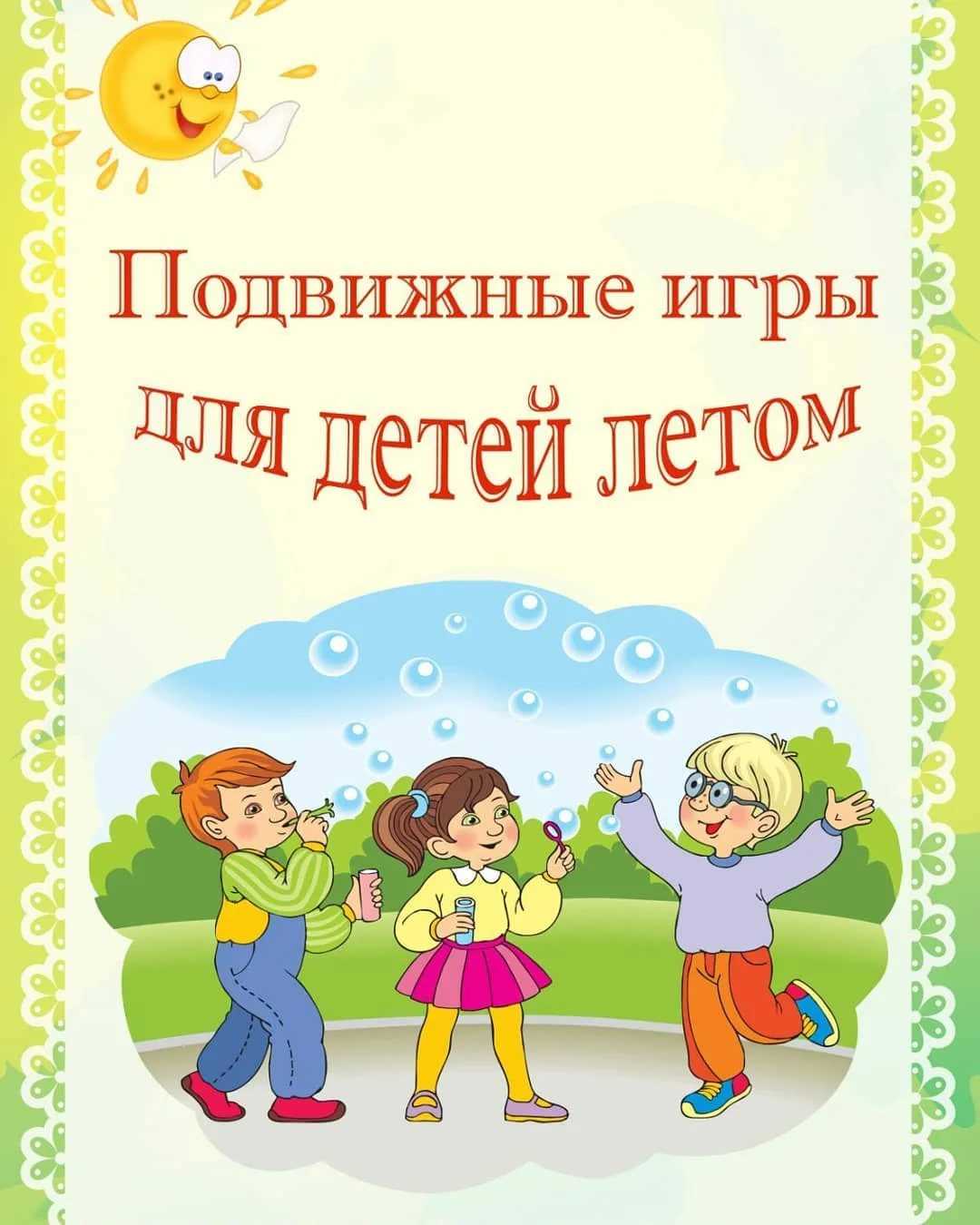 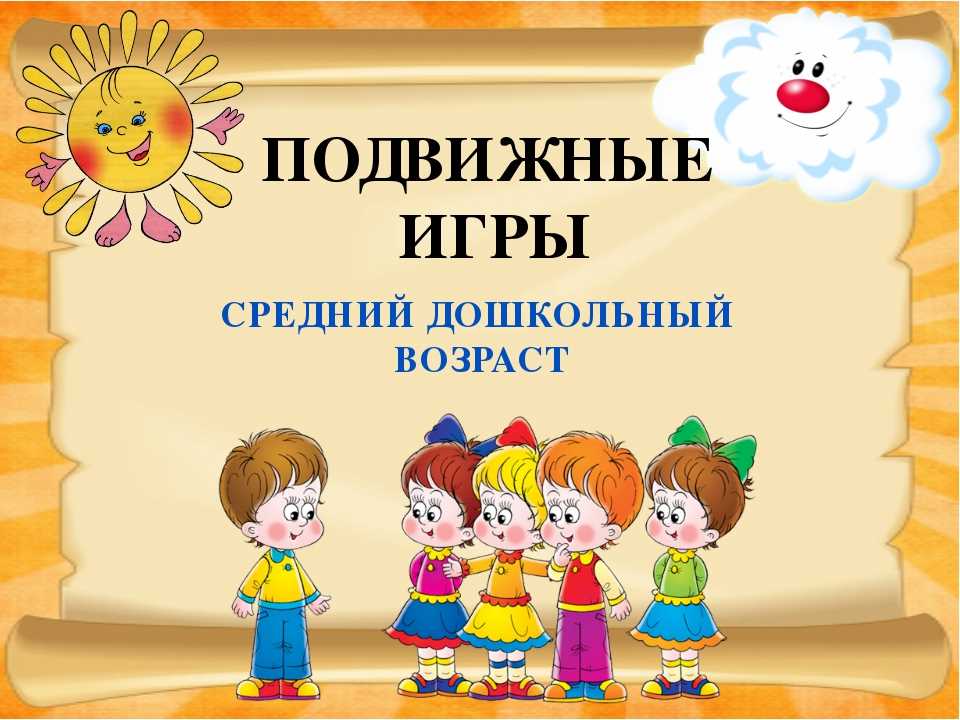 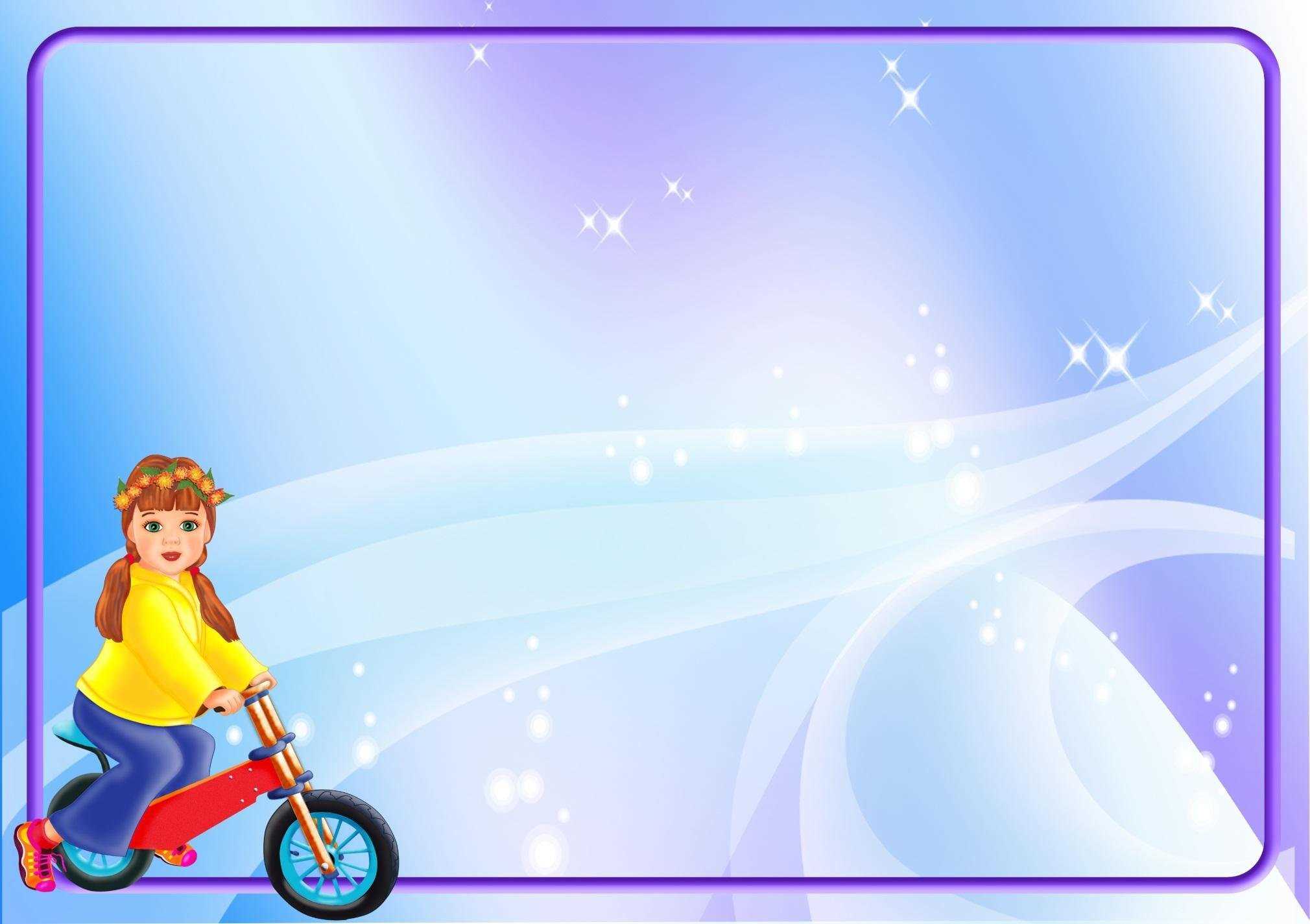 Работа с родителями
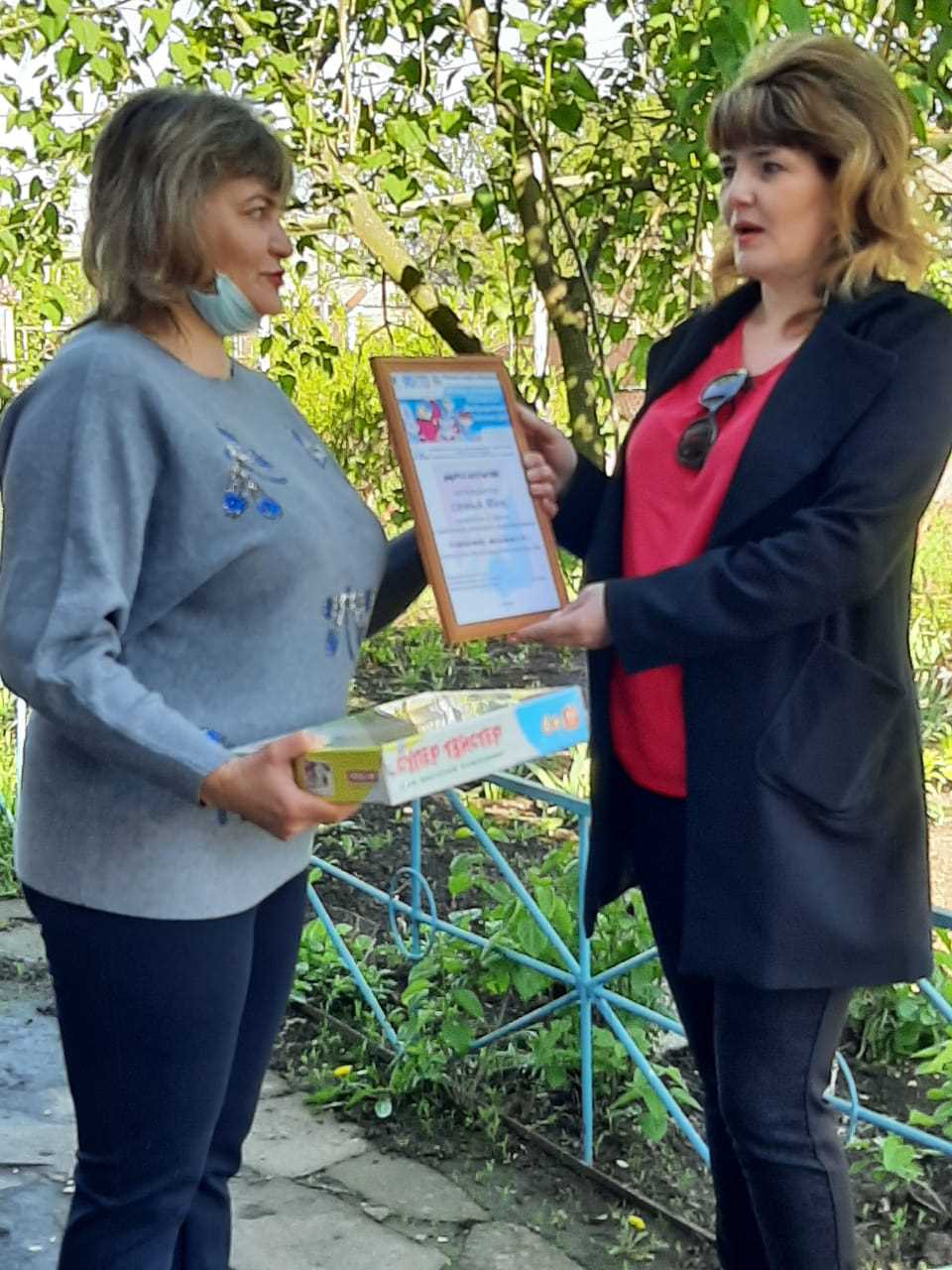 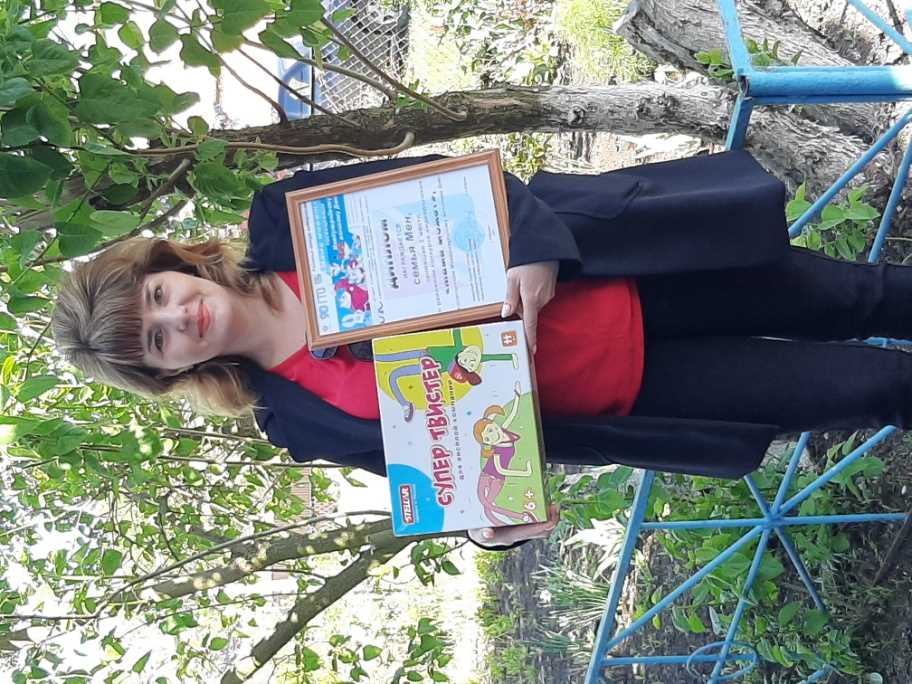 Мен  Карина  Игоревна –участница  районного  конкурса «Мама может»
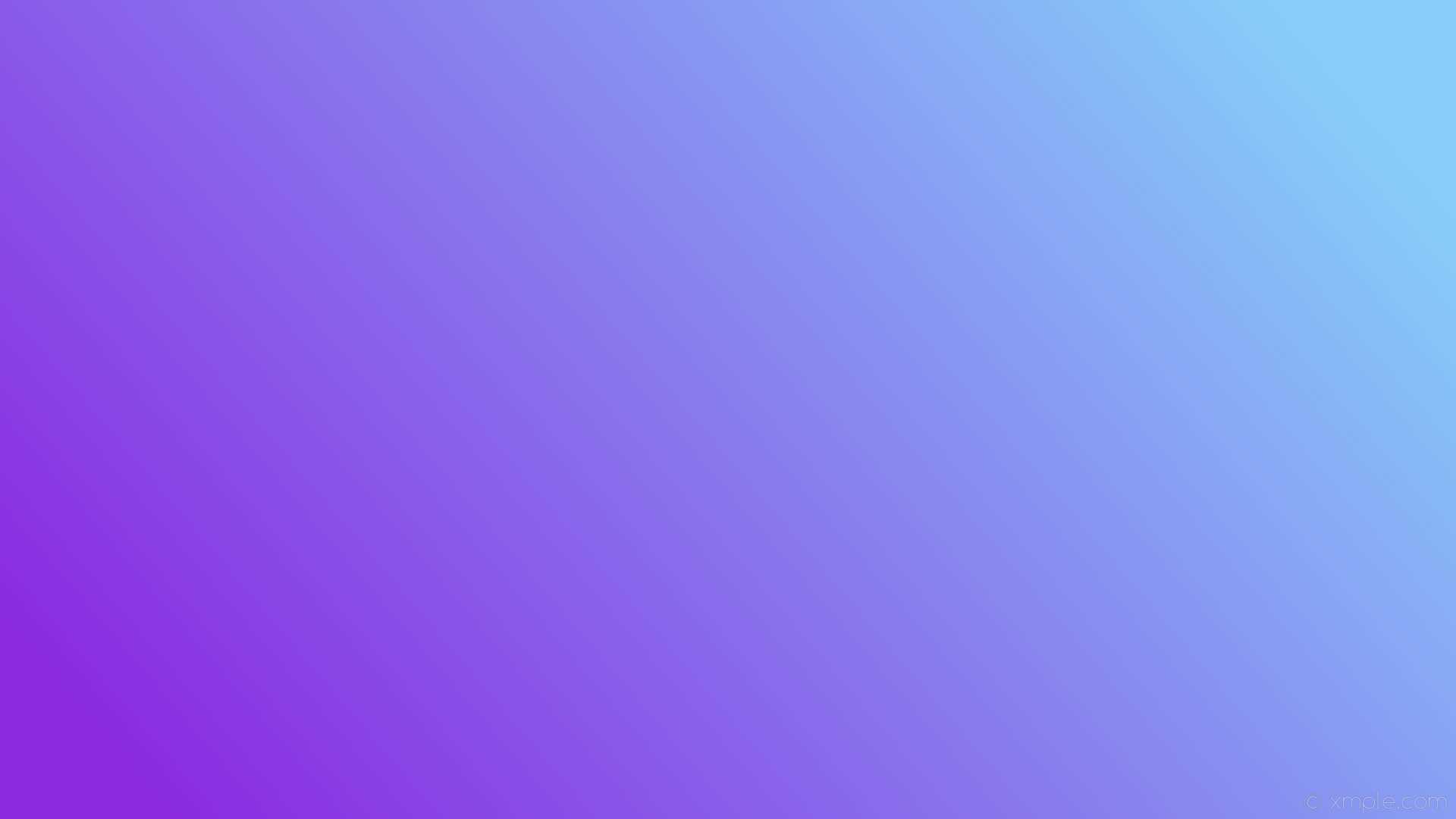 СПАСИБО 
ЗА 
ВНИМАНИЕ!